Delta Math Course 1 - Fall - Grade 6 Geometry Readiness
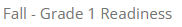 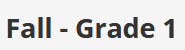 Delta Math Course 1 - Fall - Grade 6 Geometry Readiness
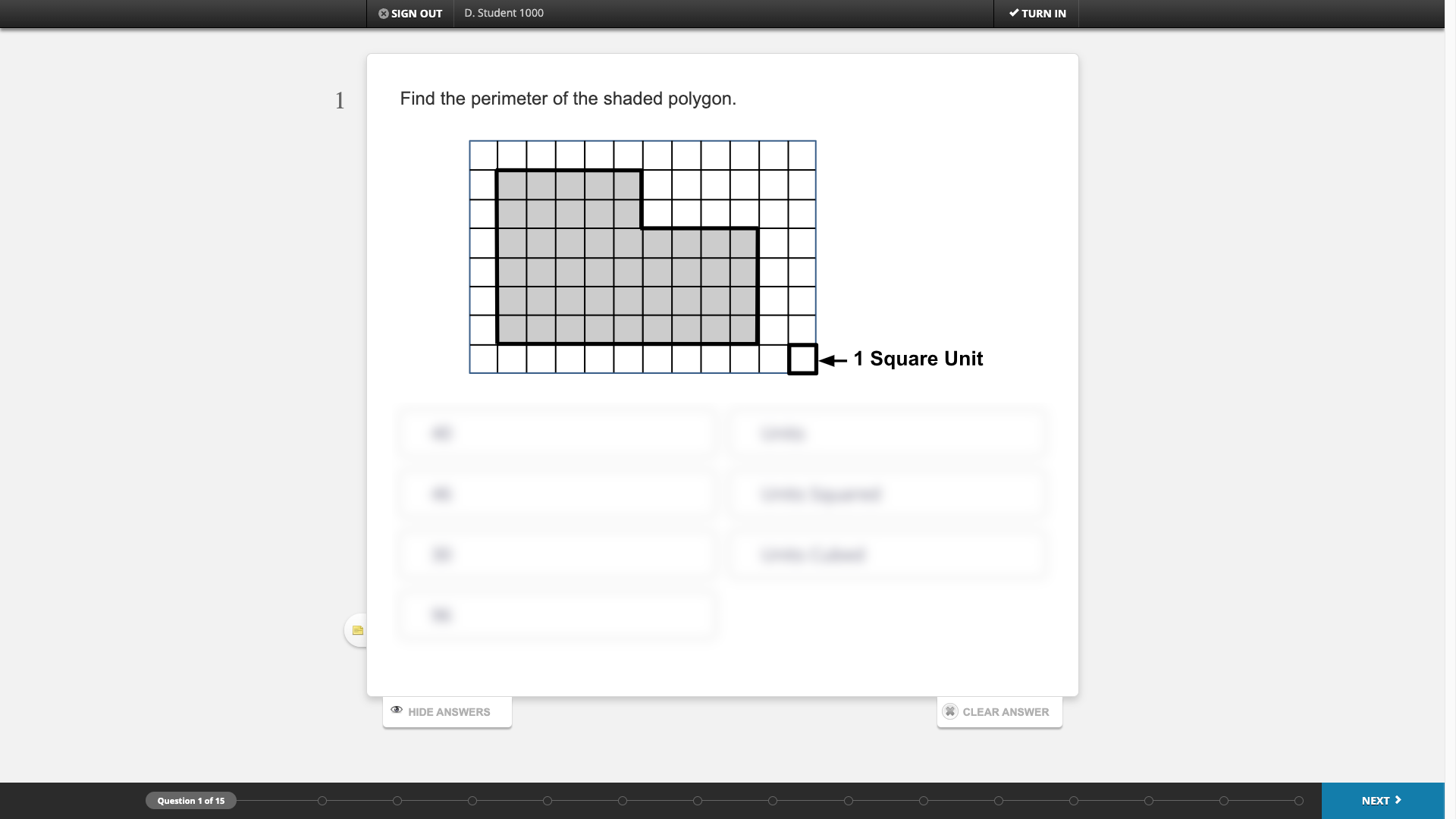 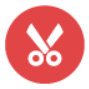 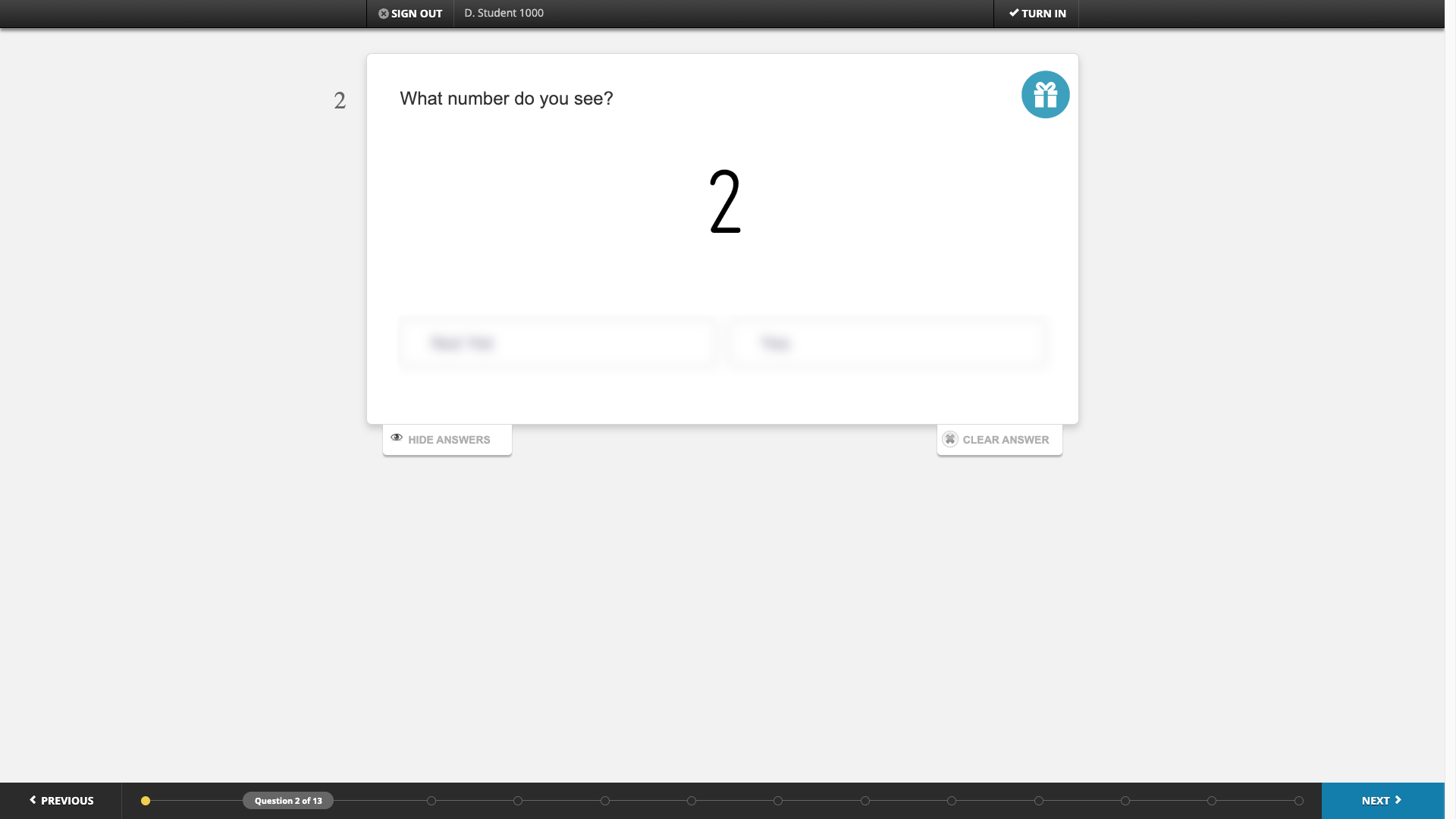 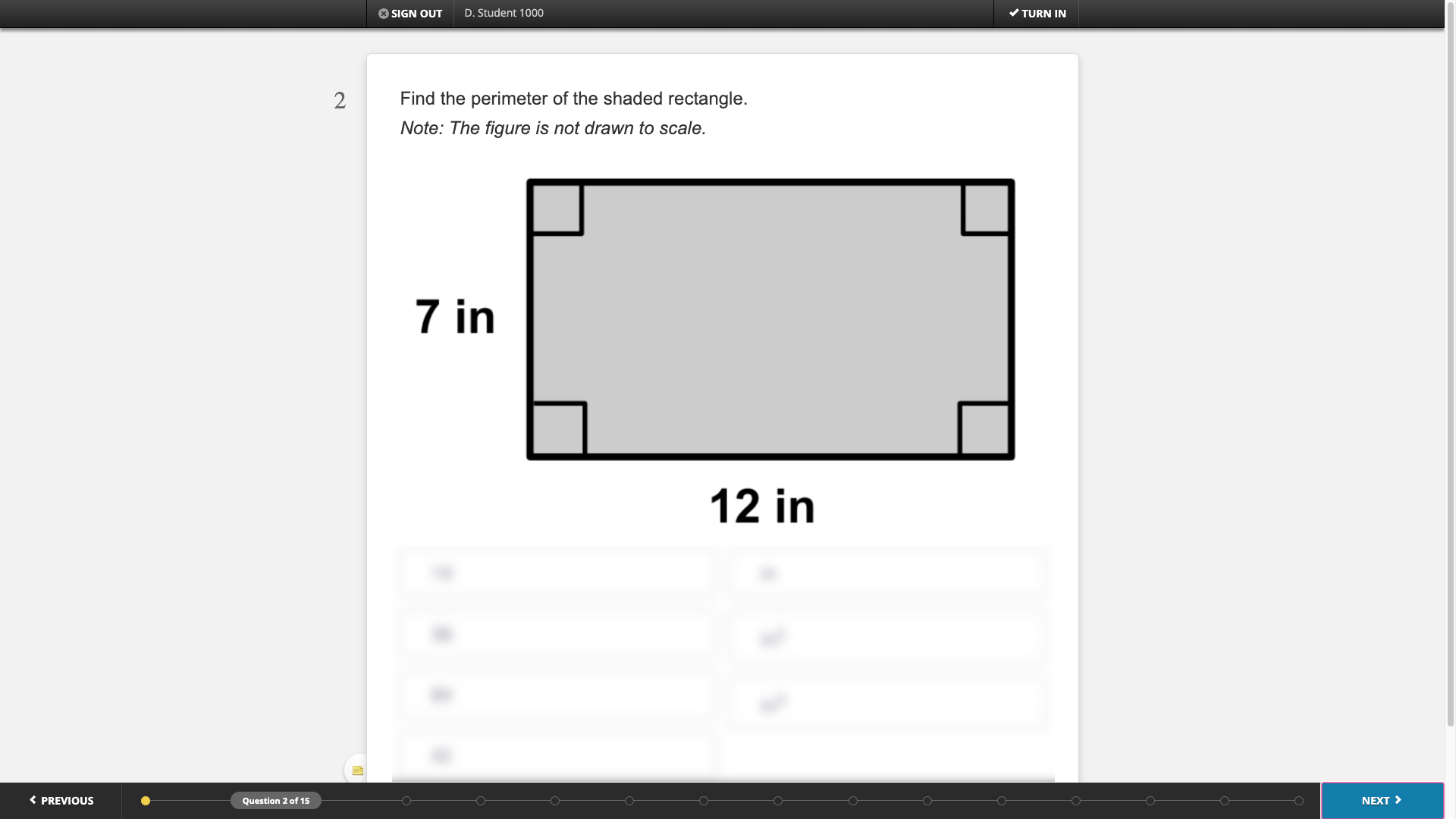 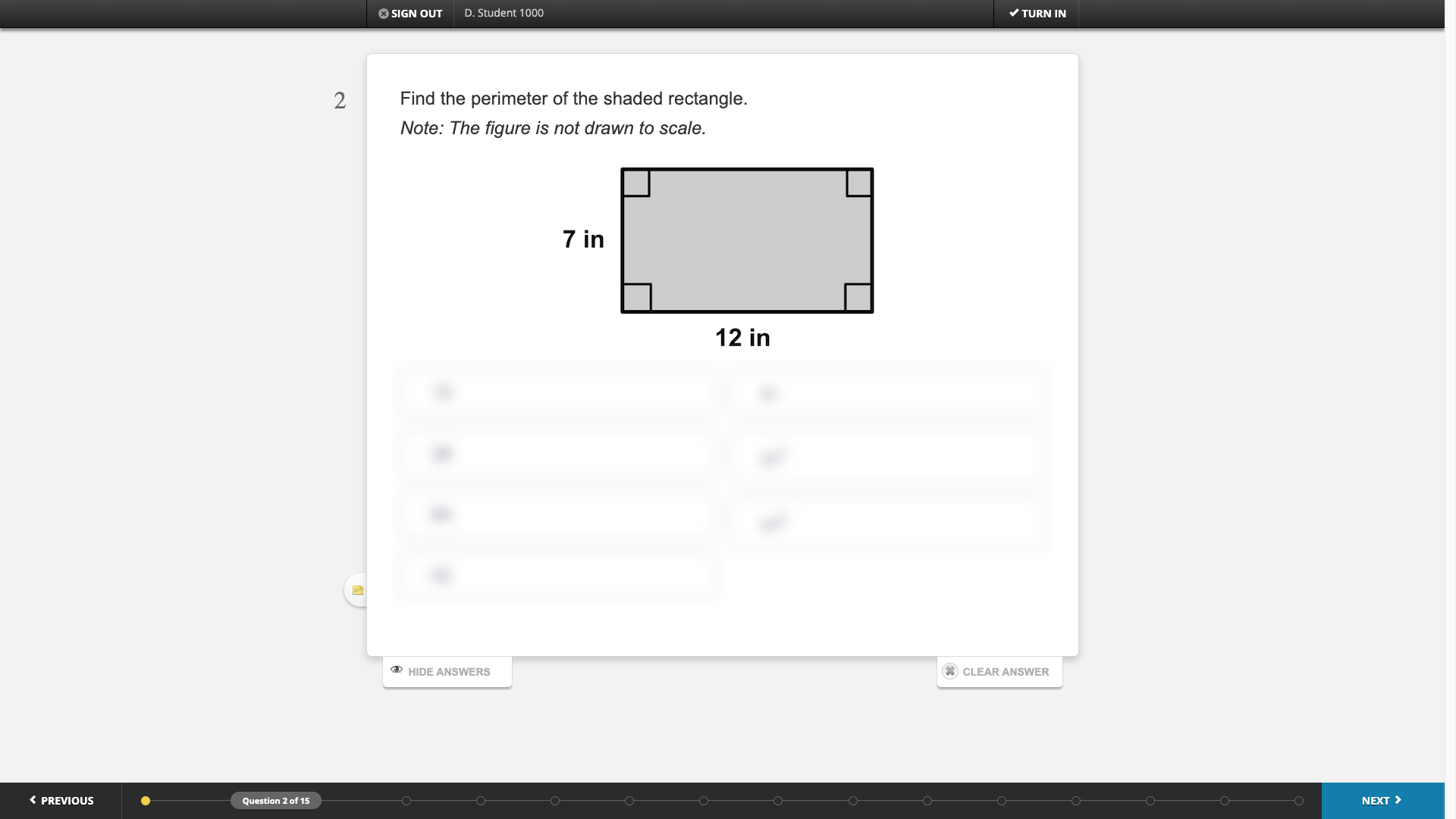 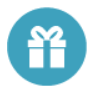 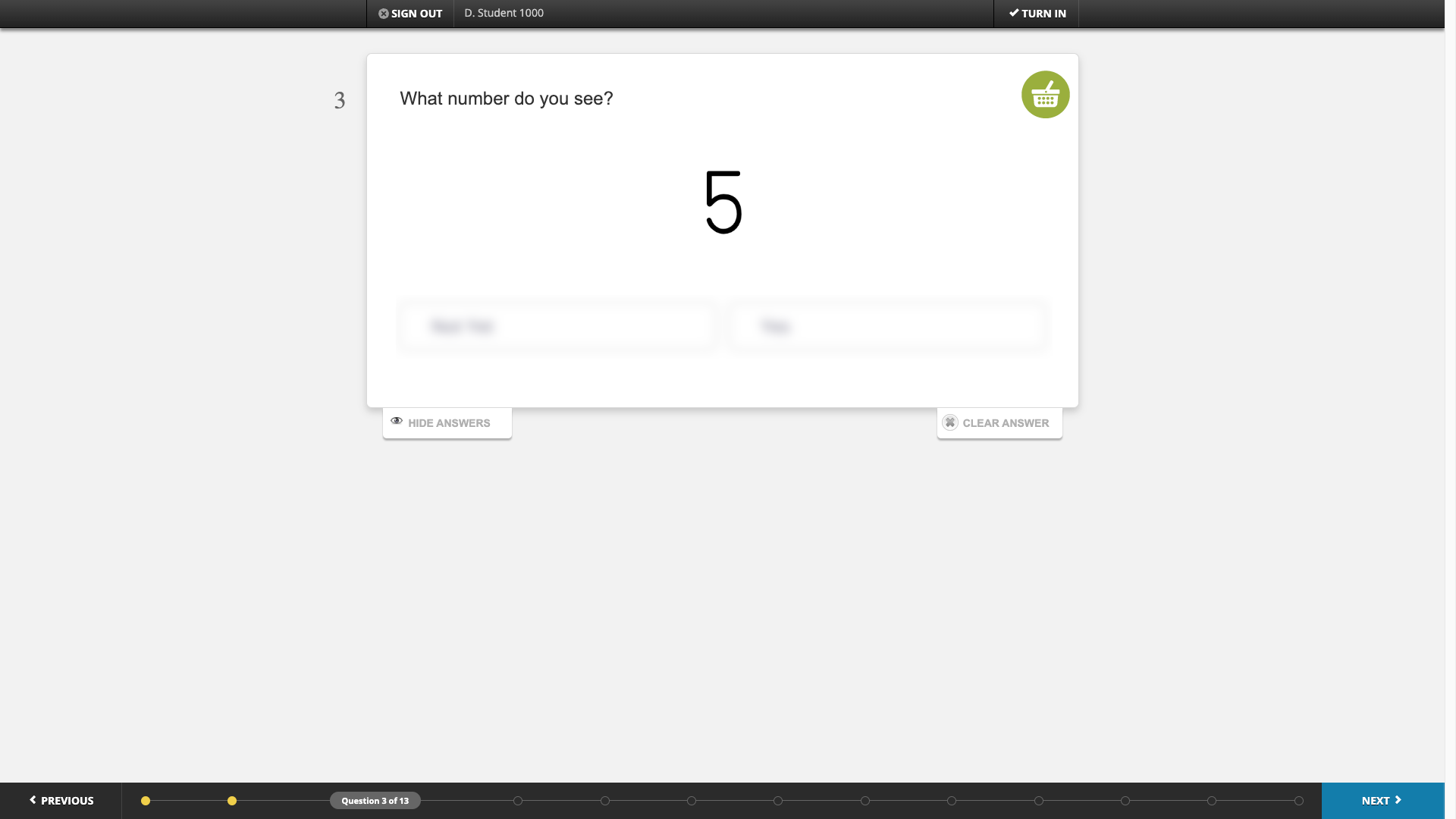 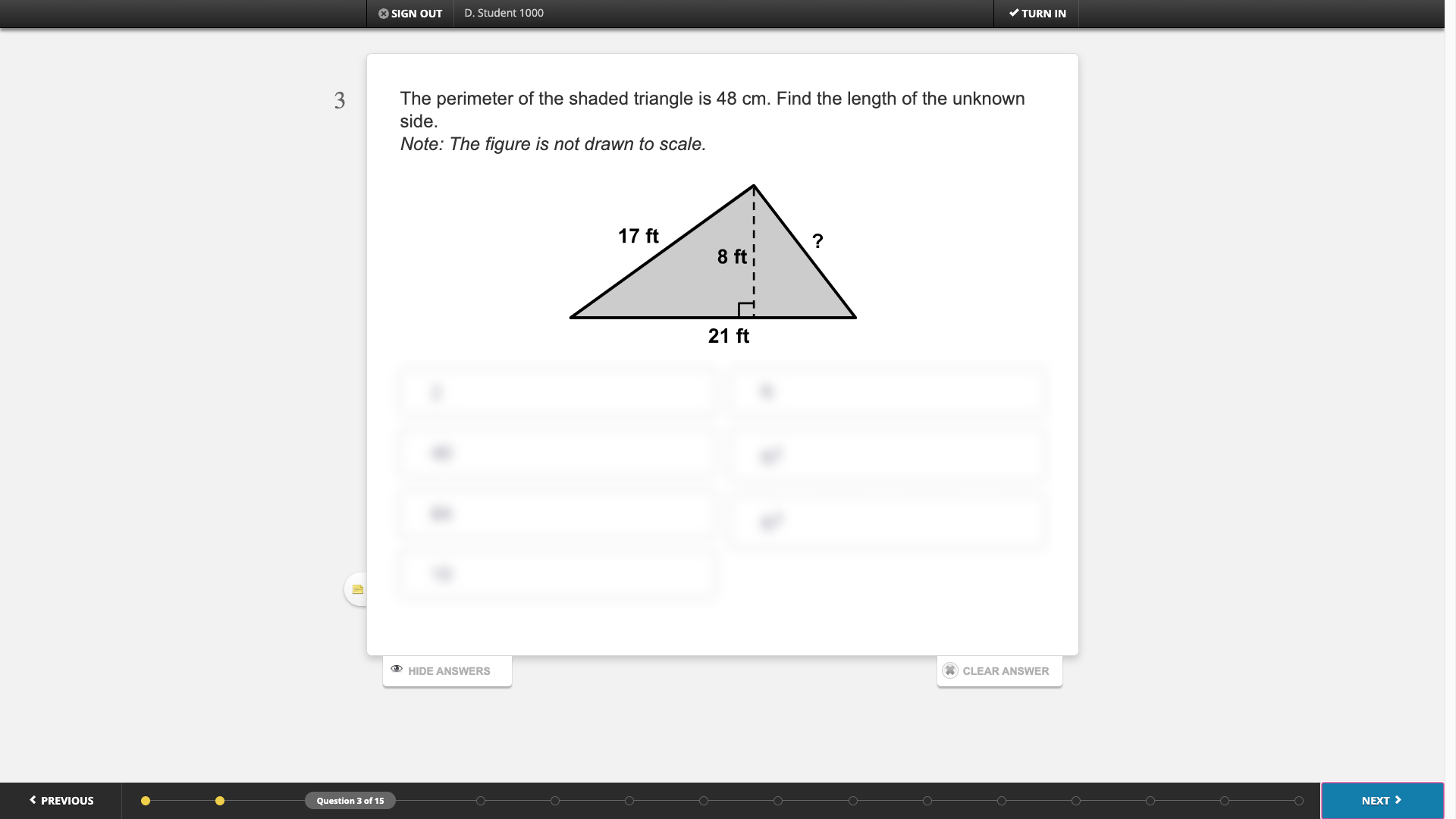 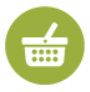 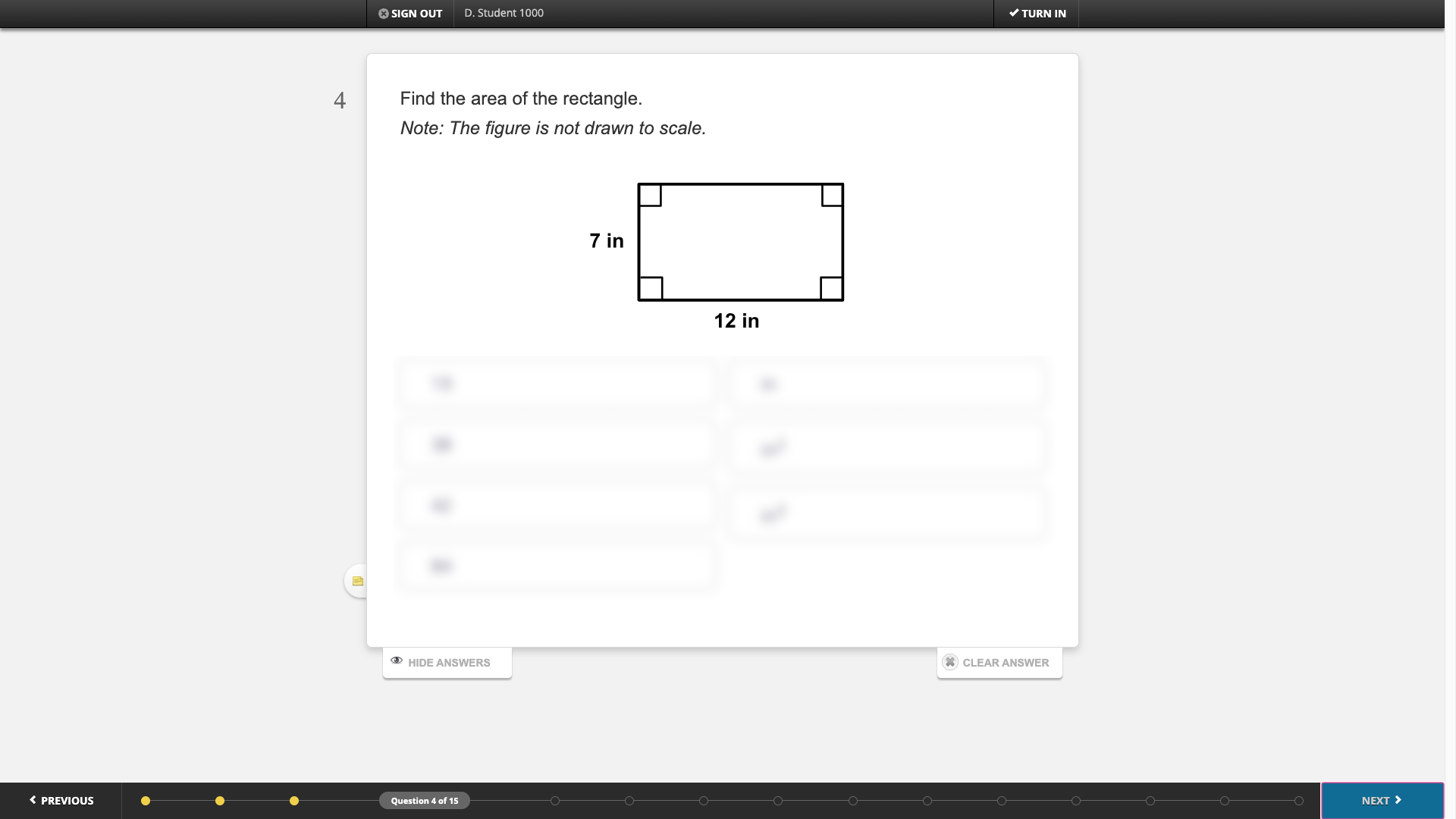 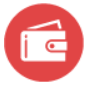 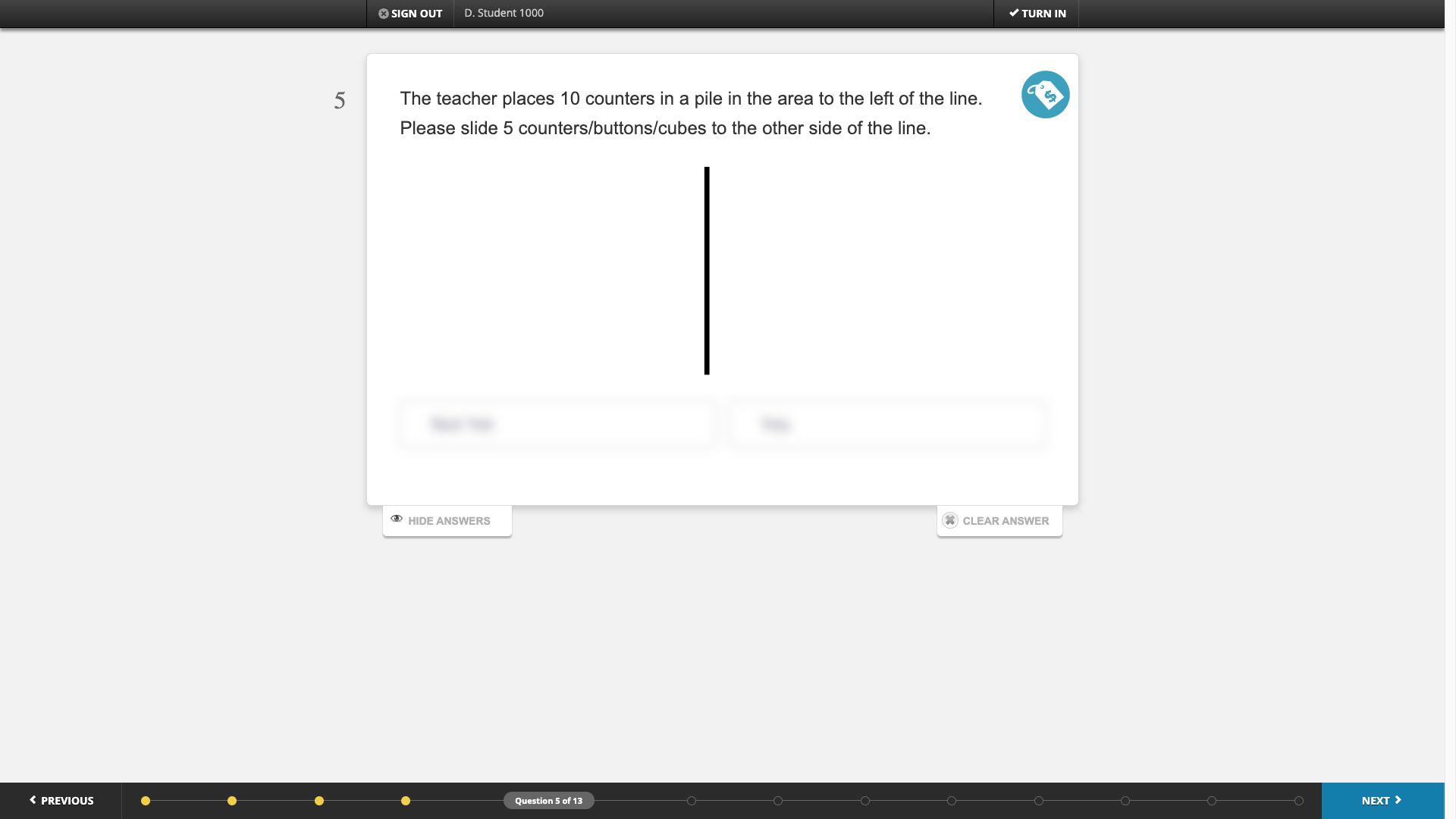 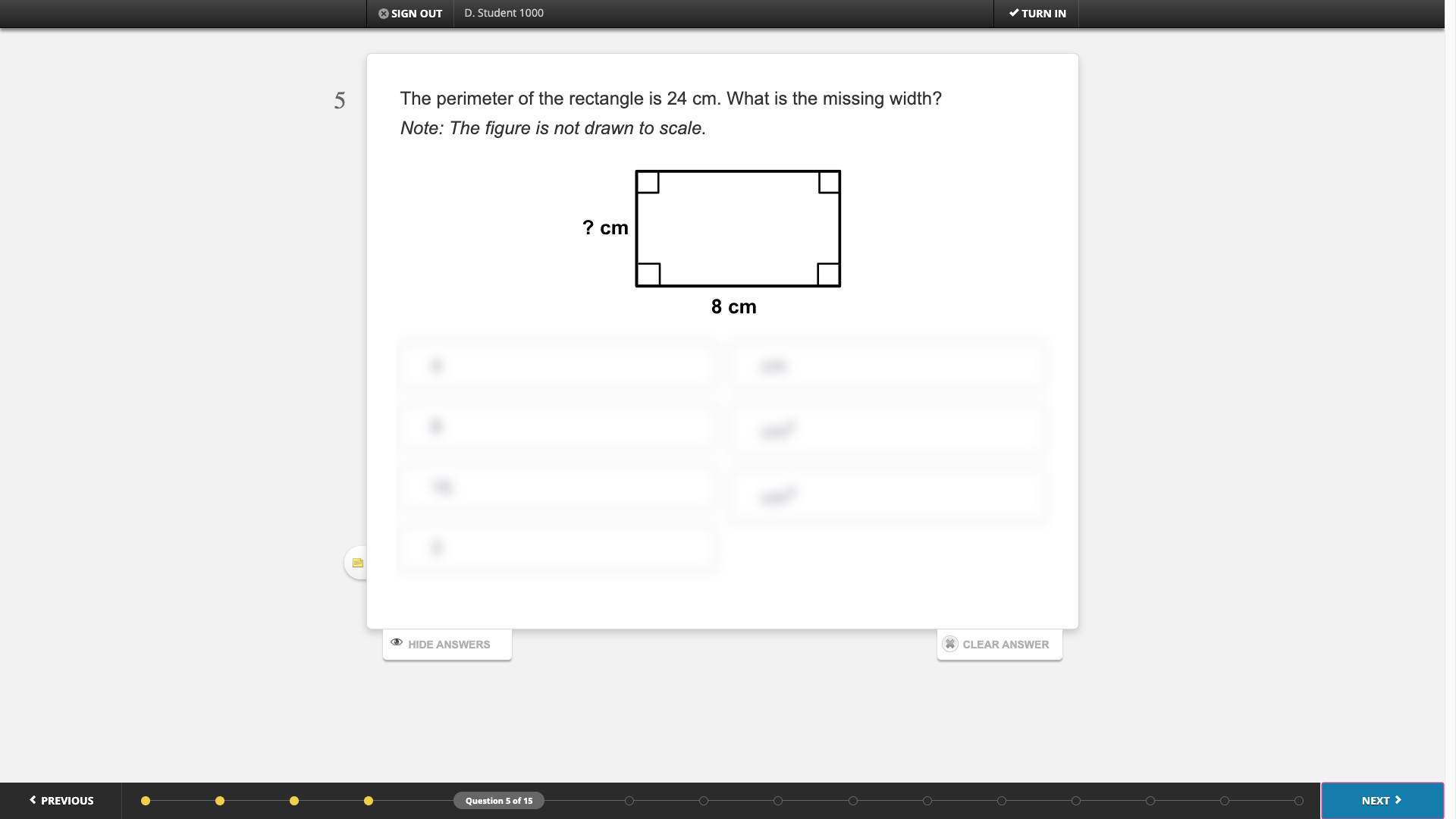 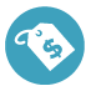 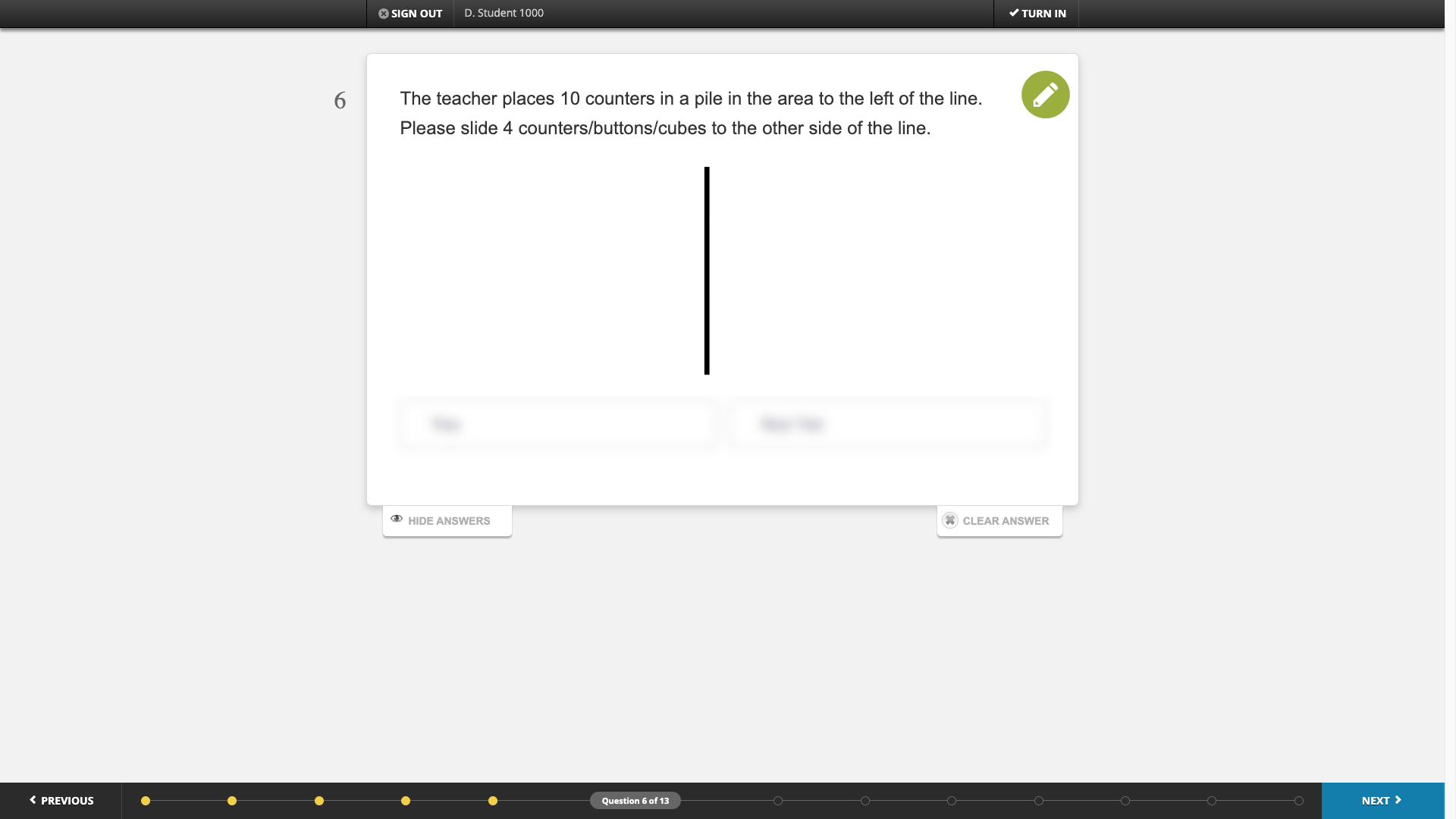 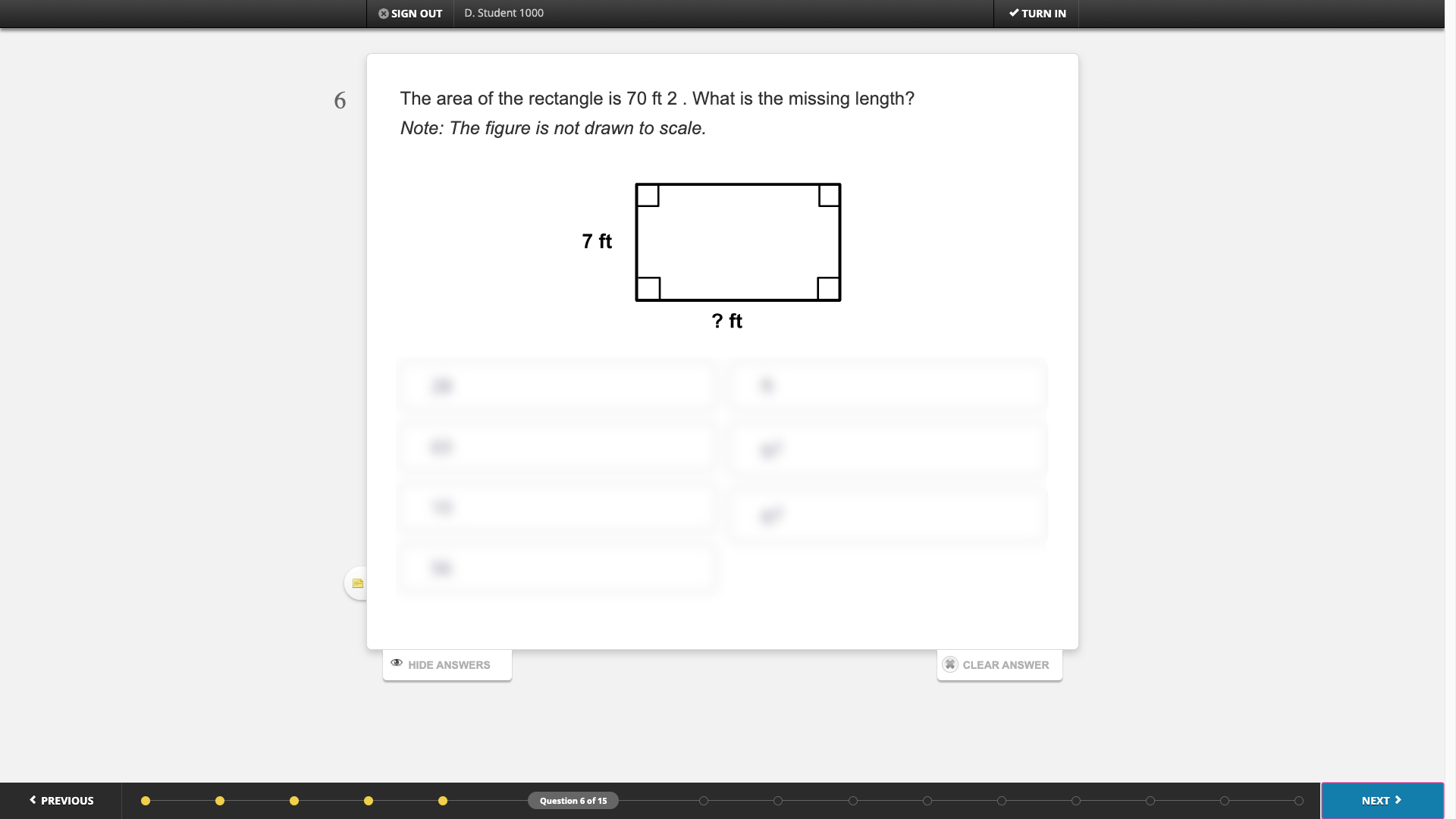 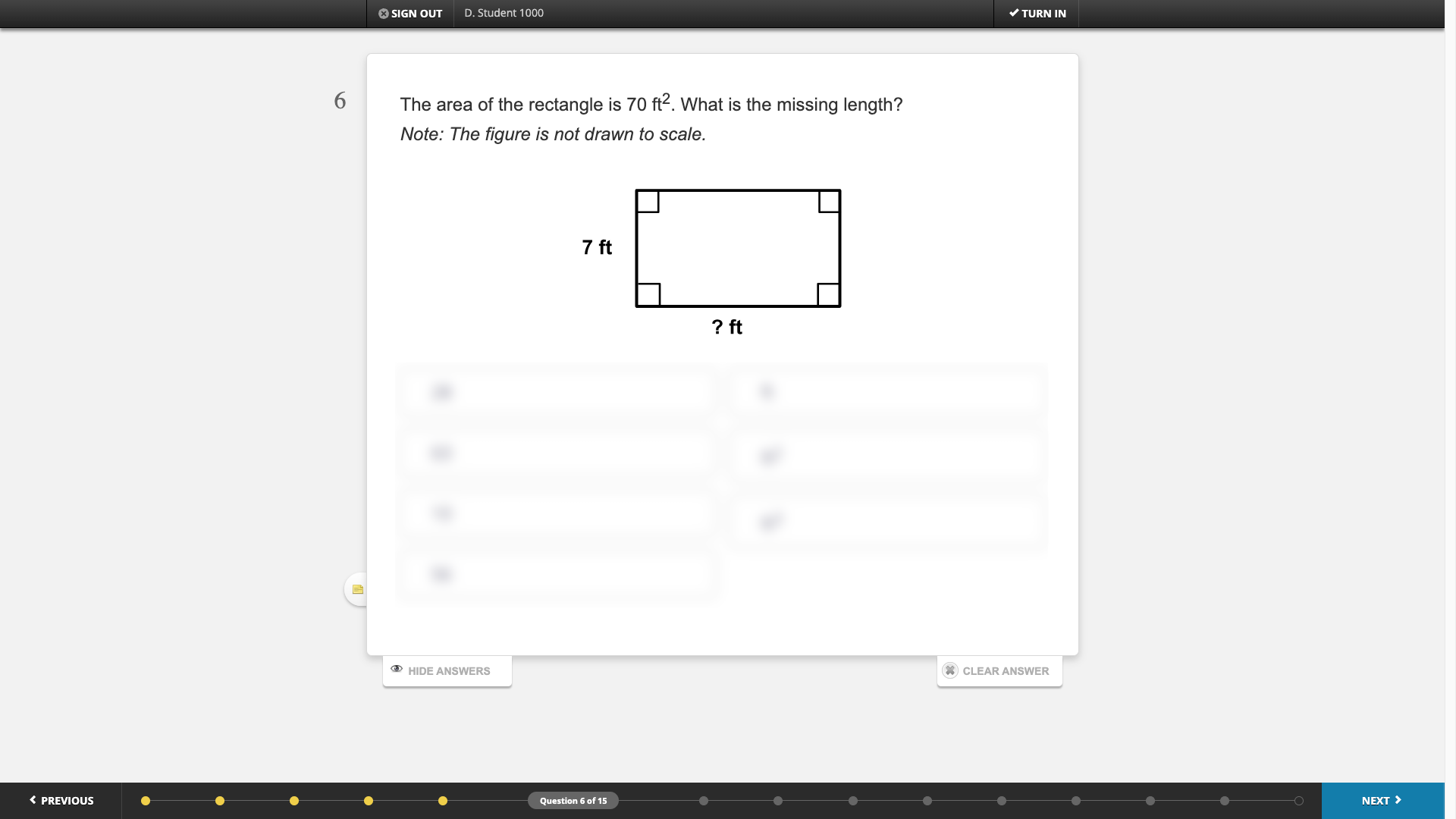 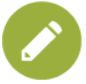 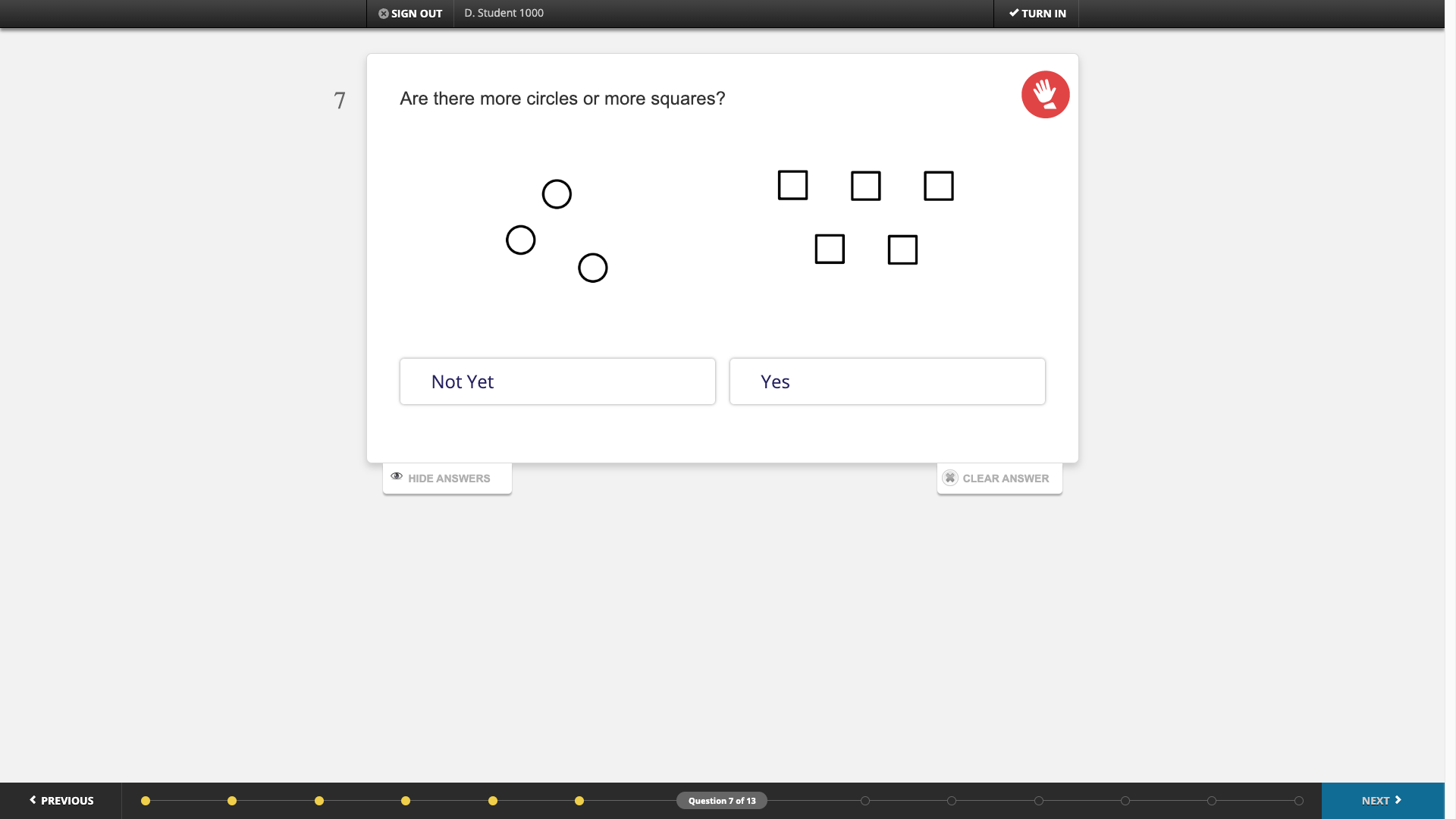 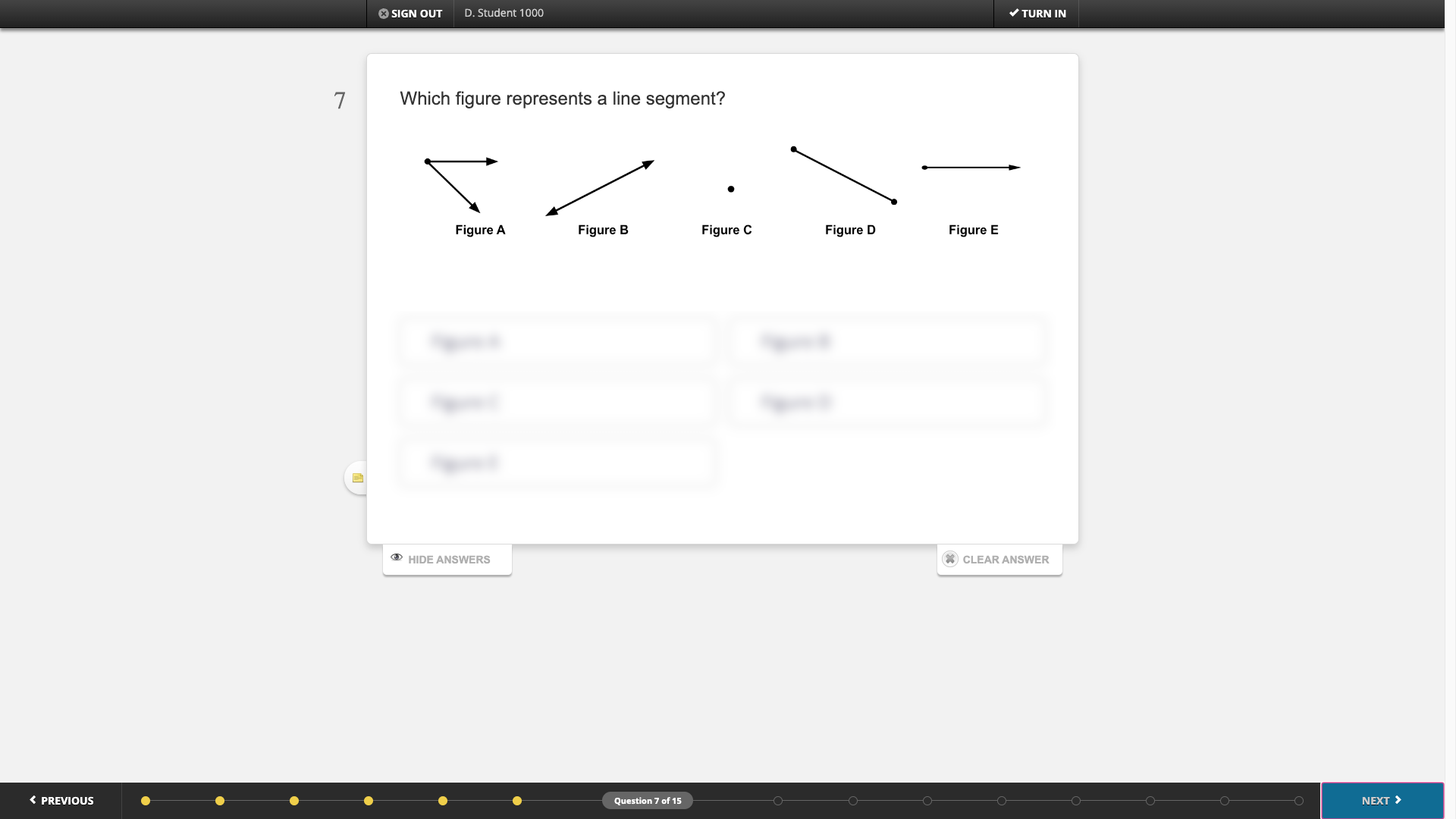 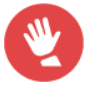 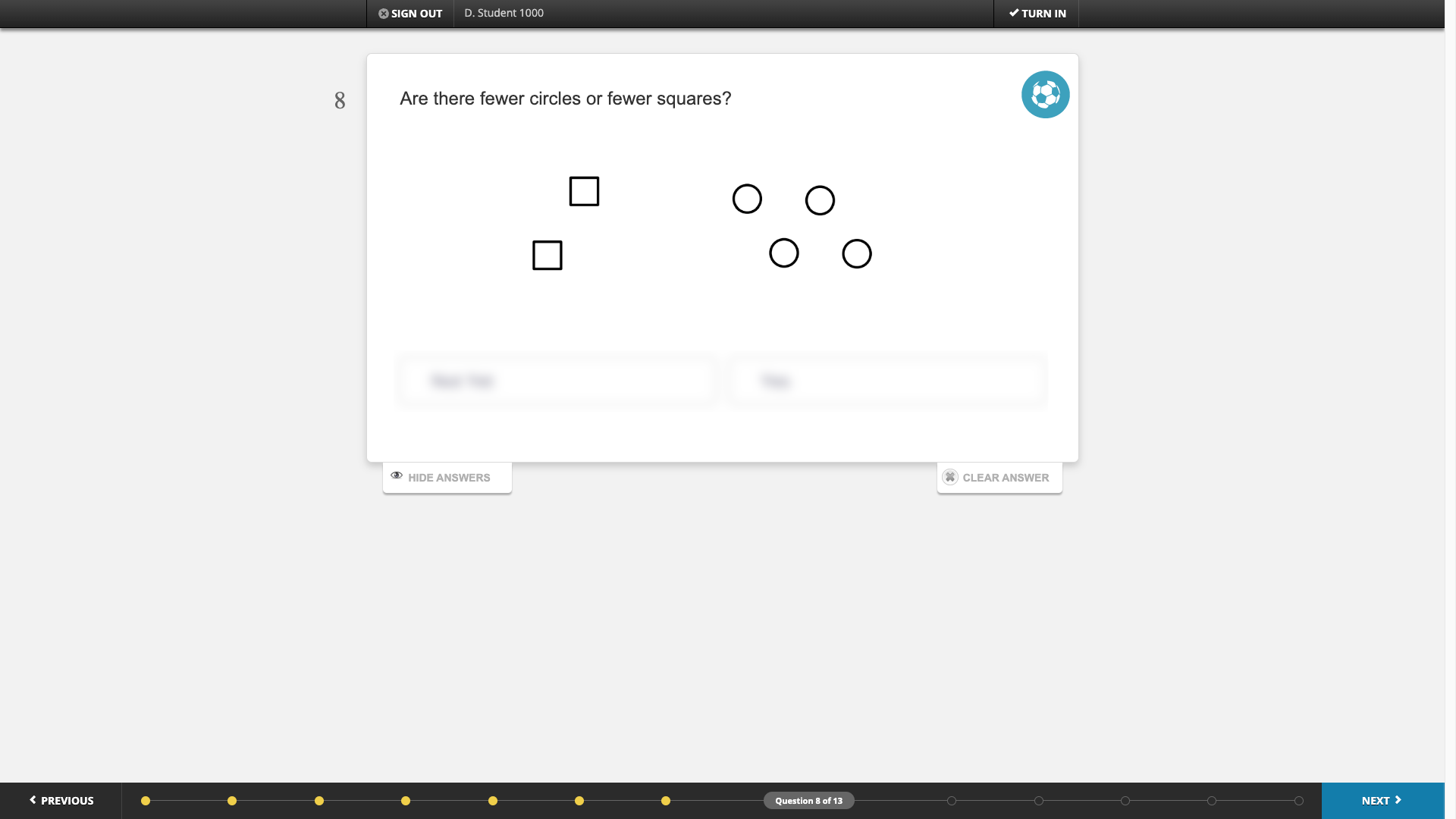 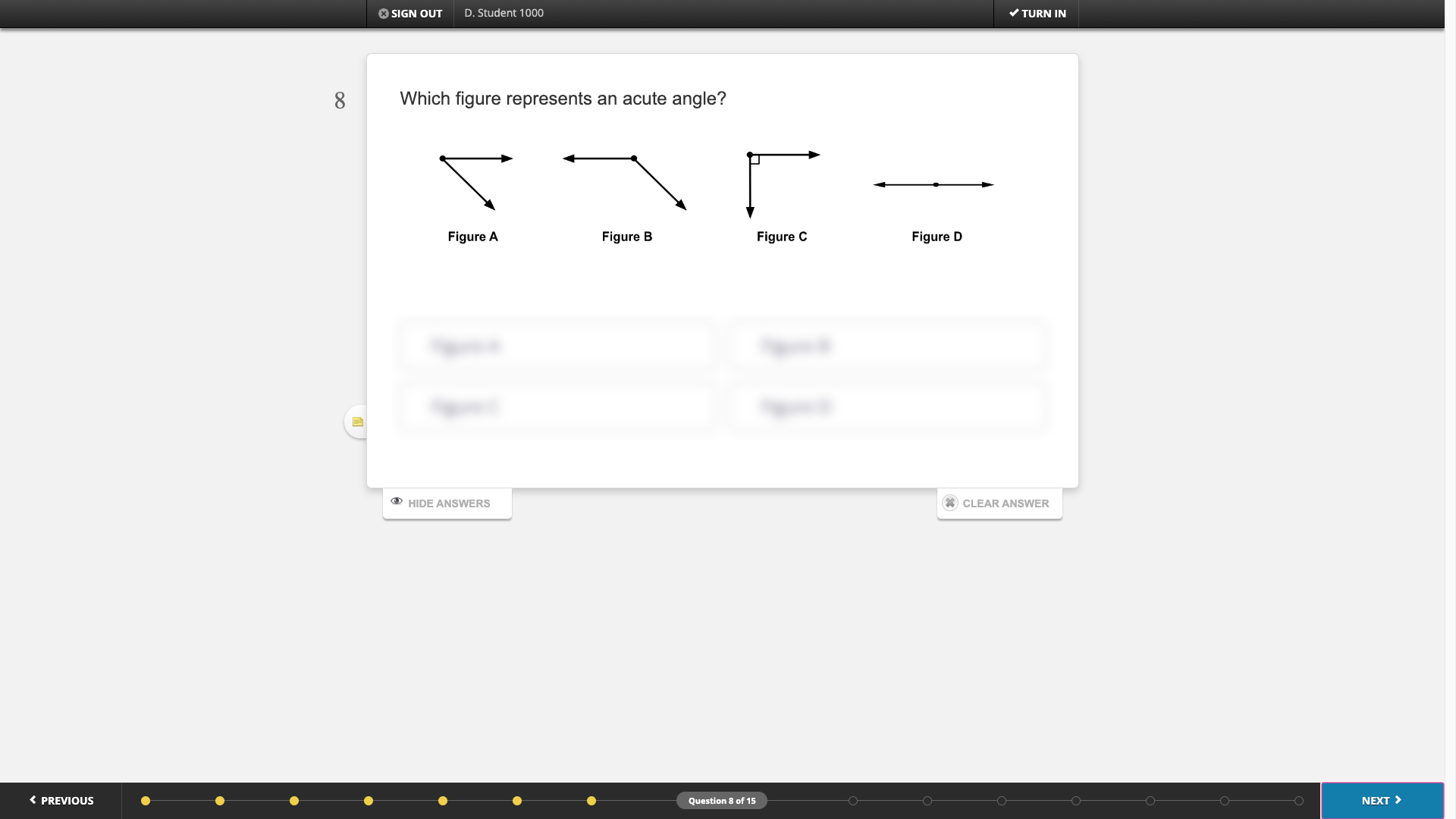 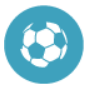 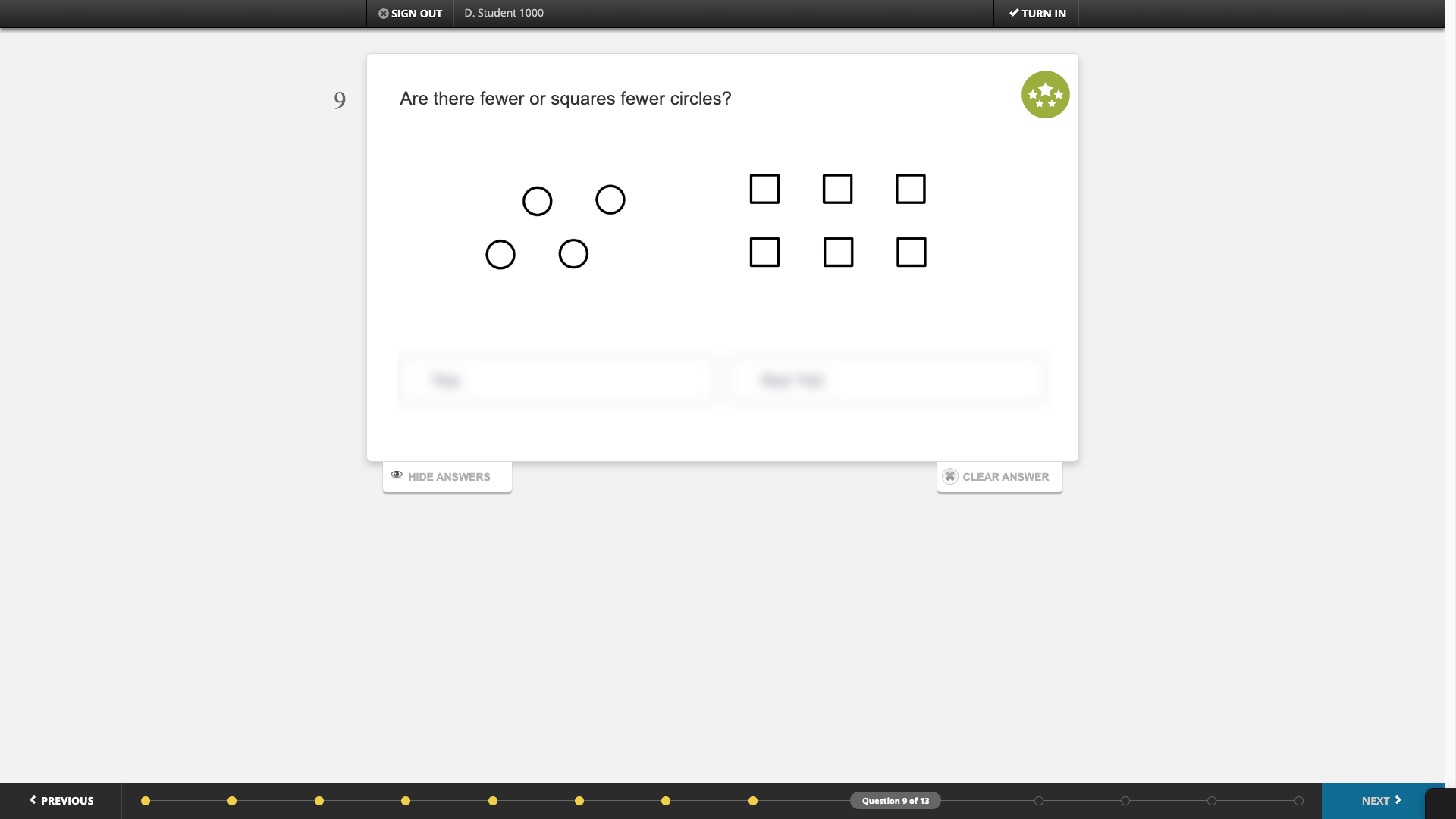 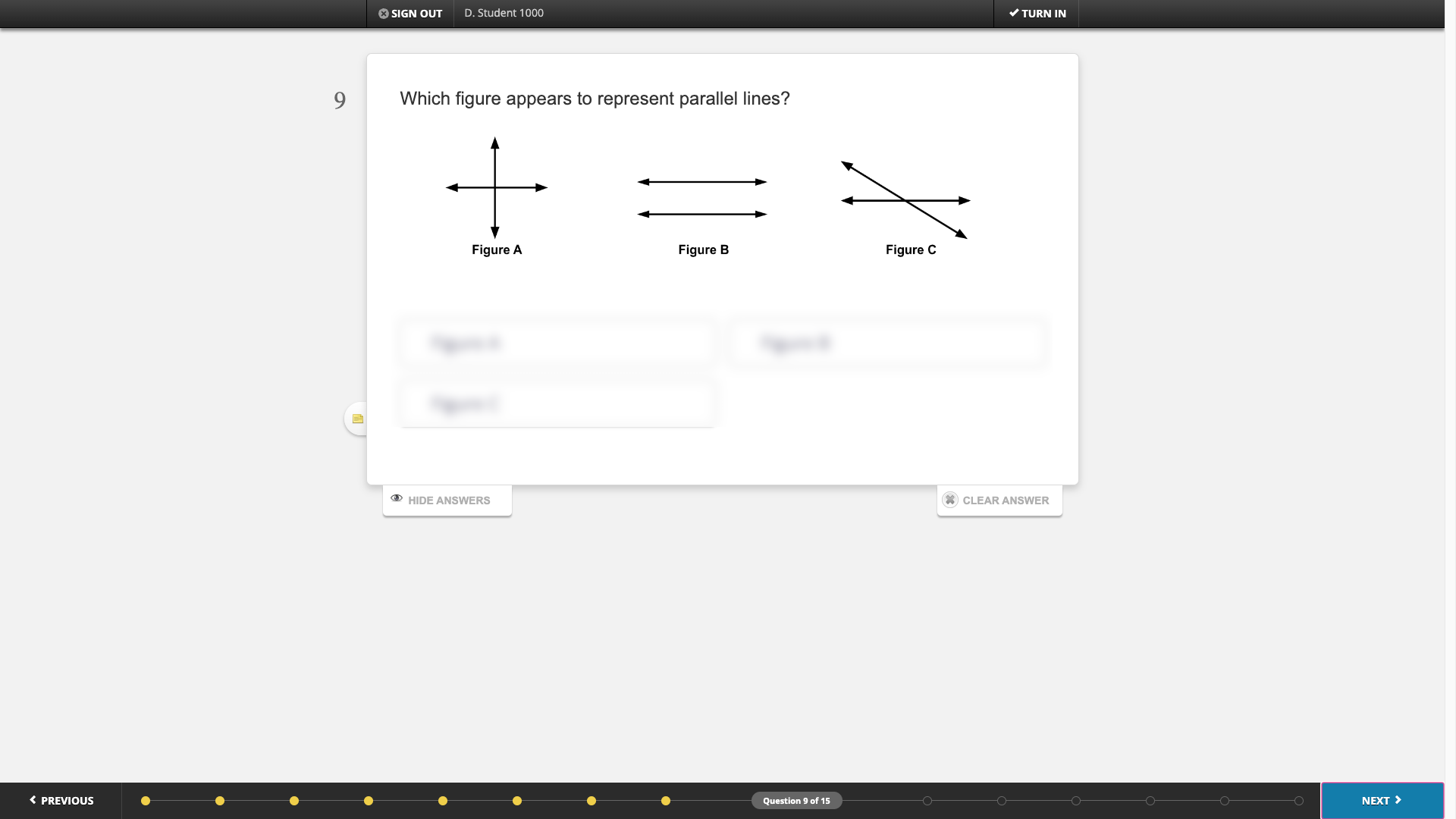 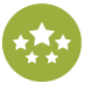 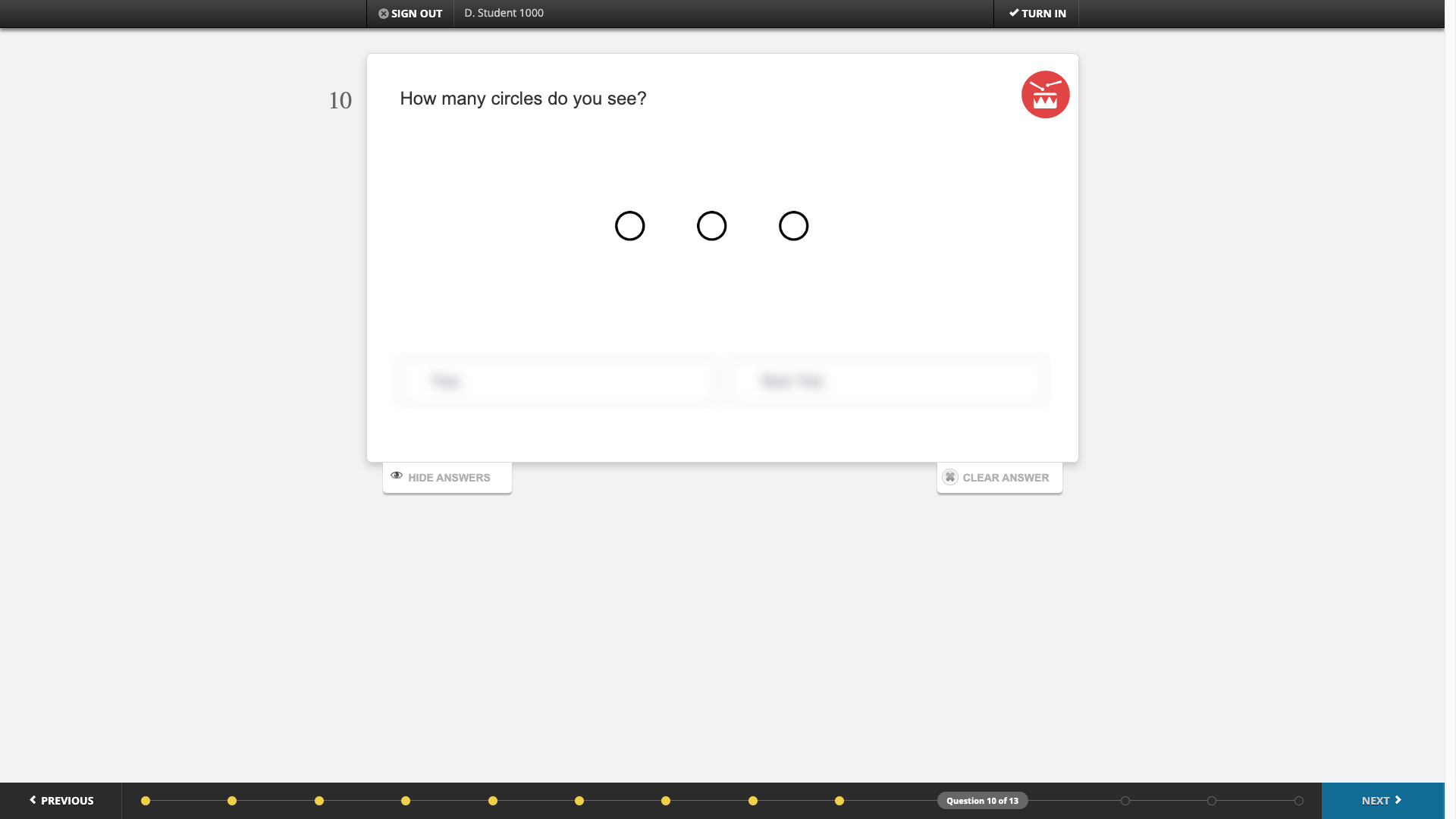 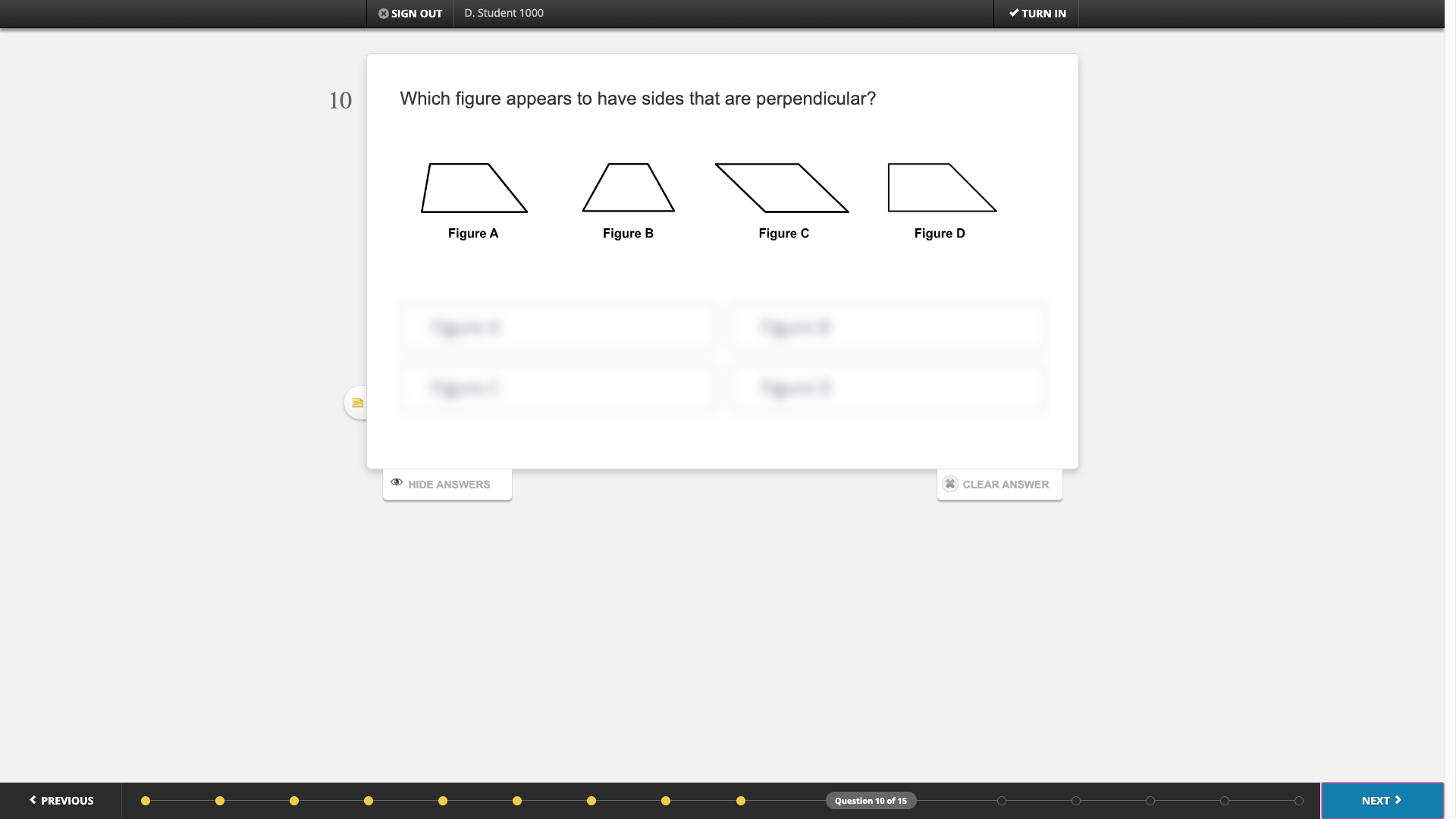 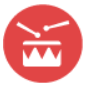 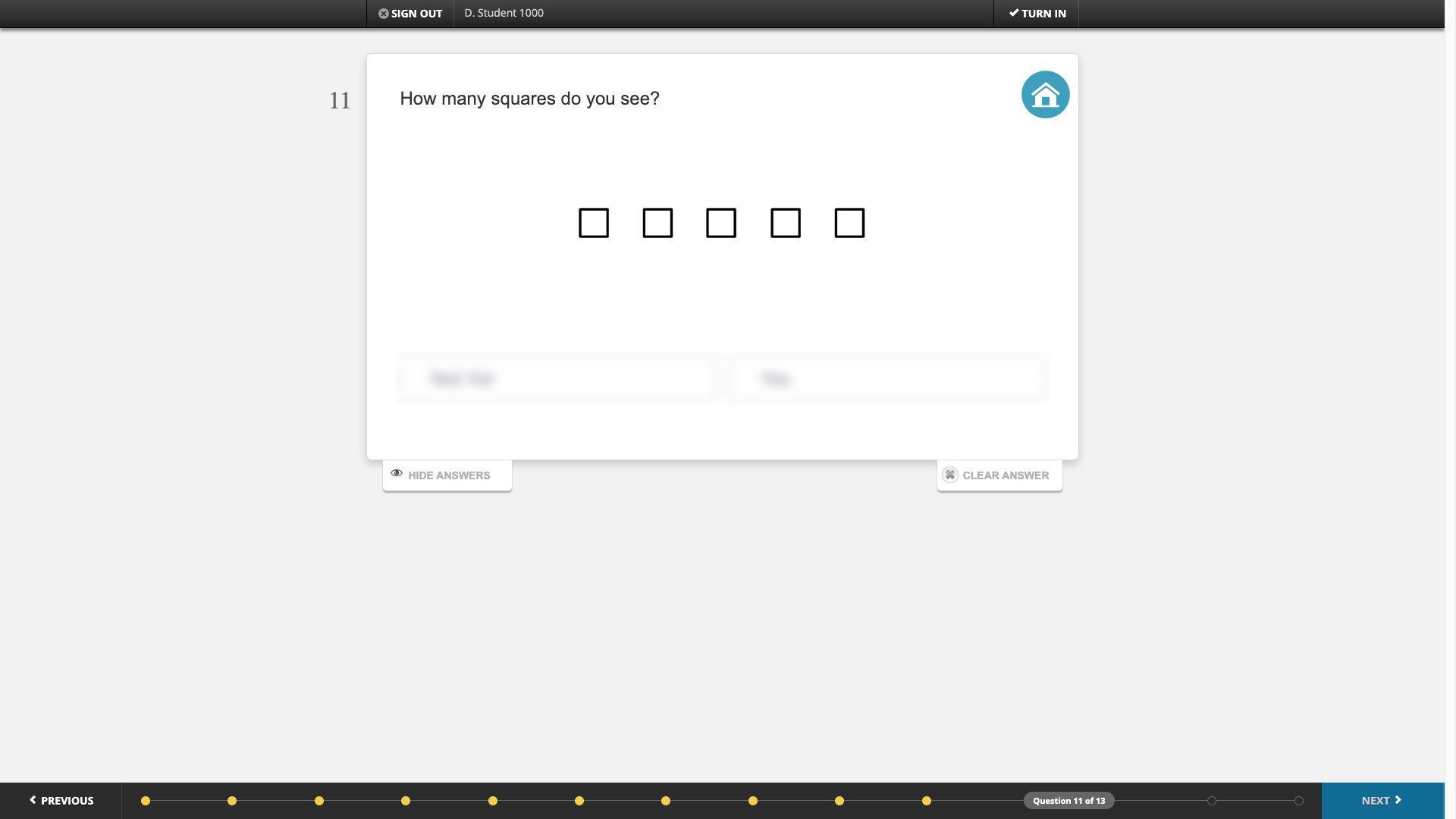 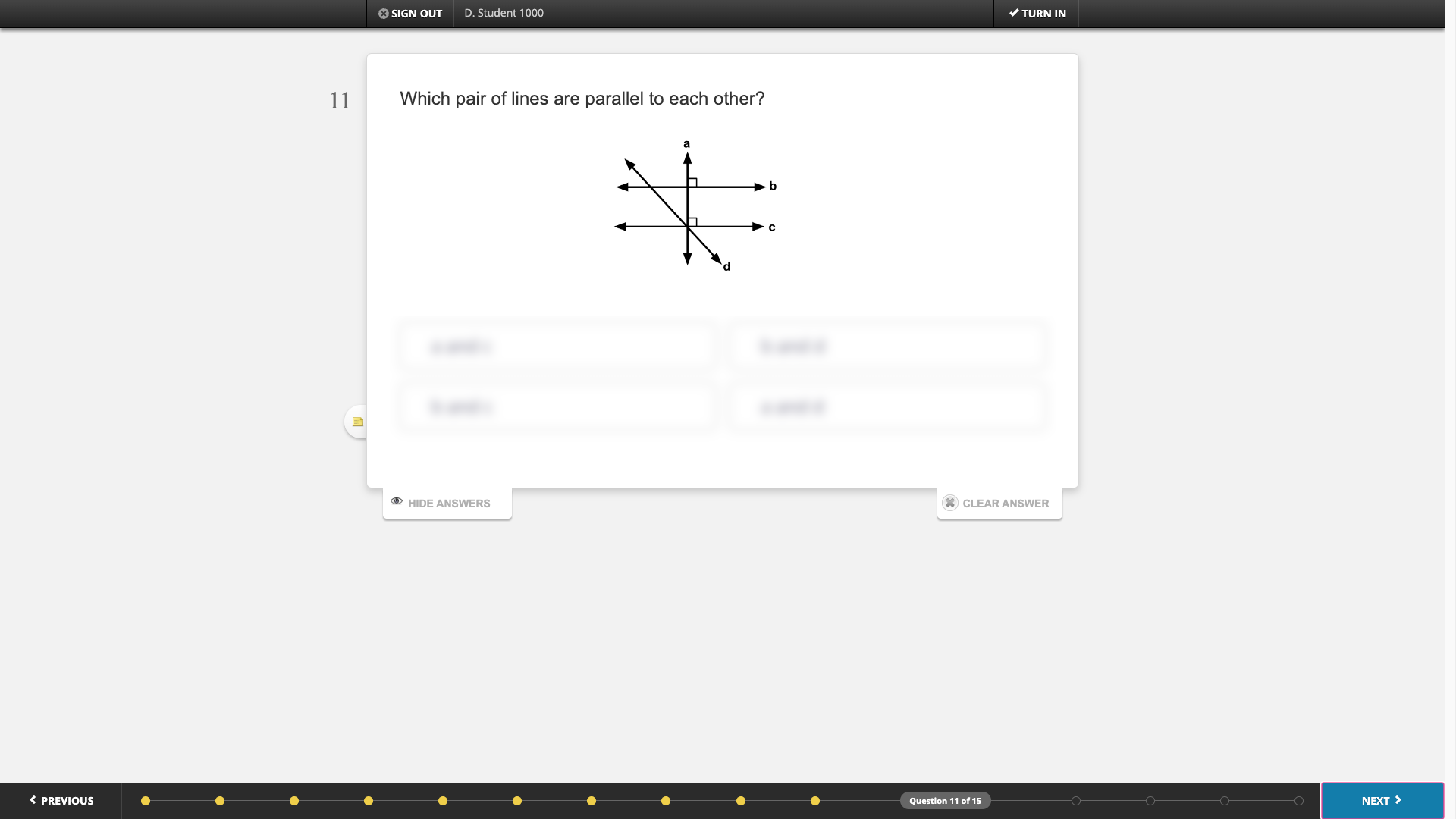 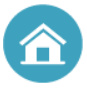 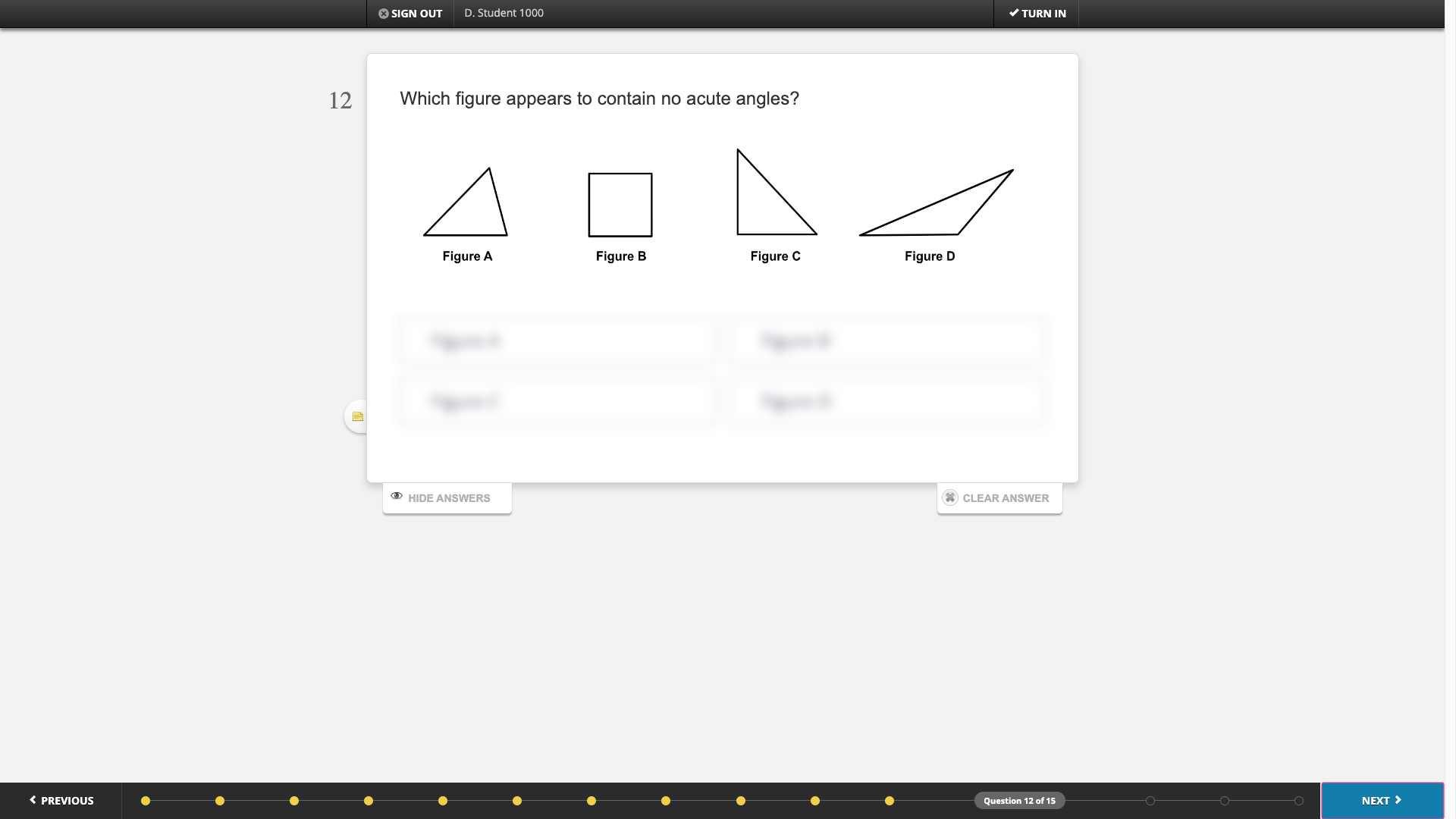 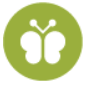 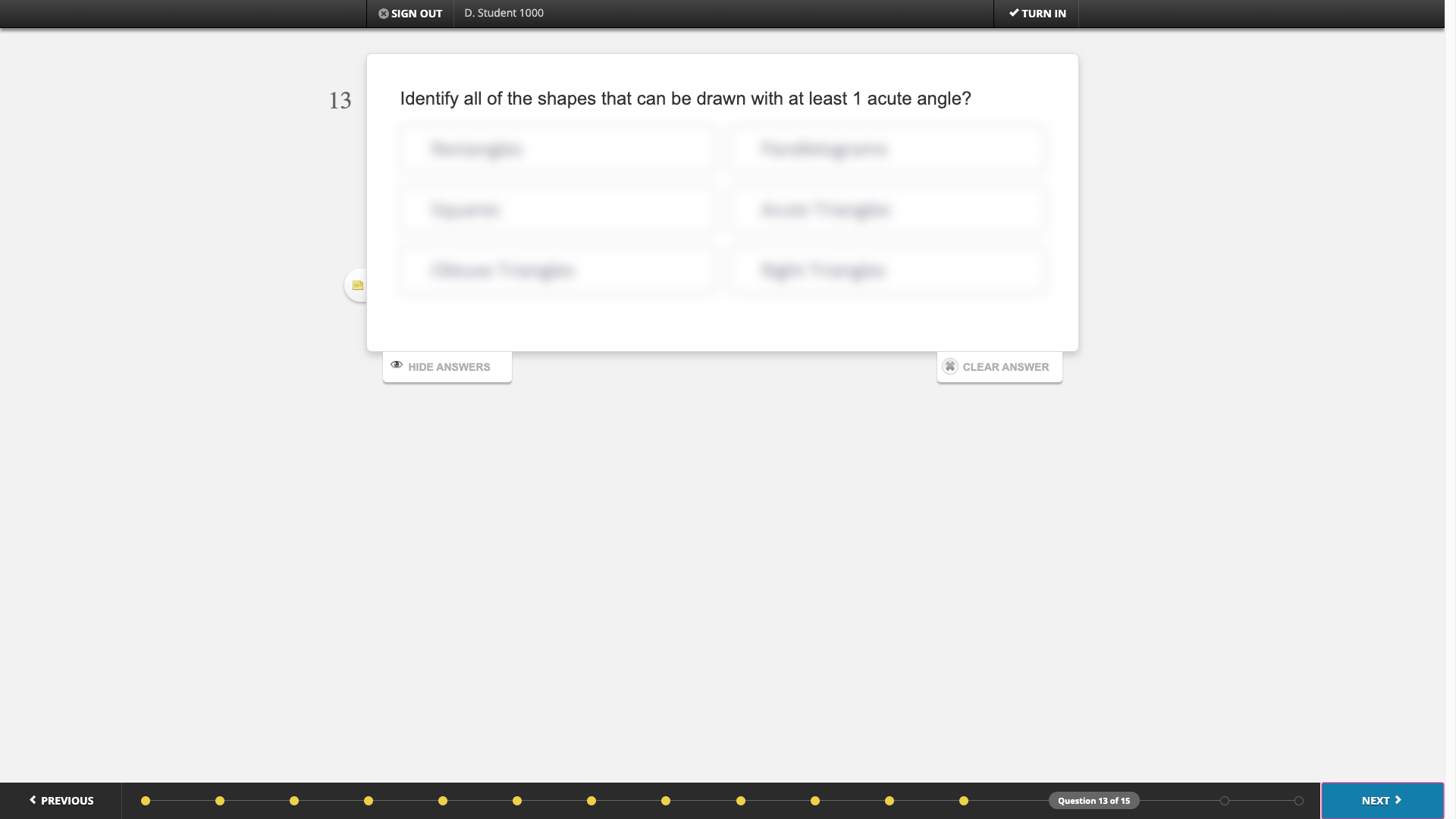 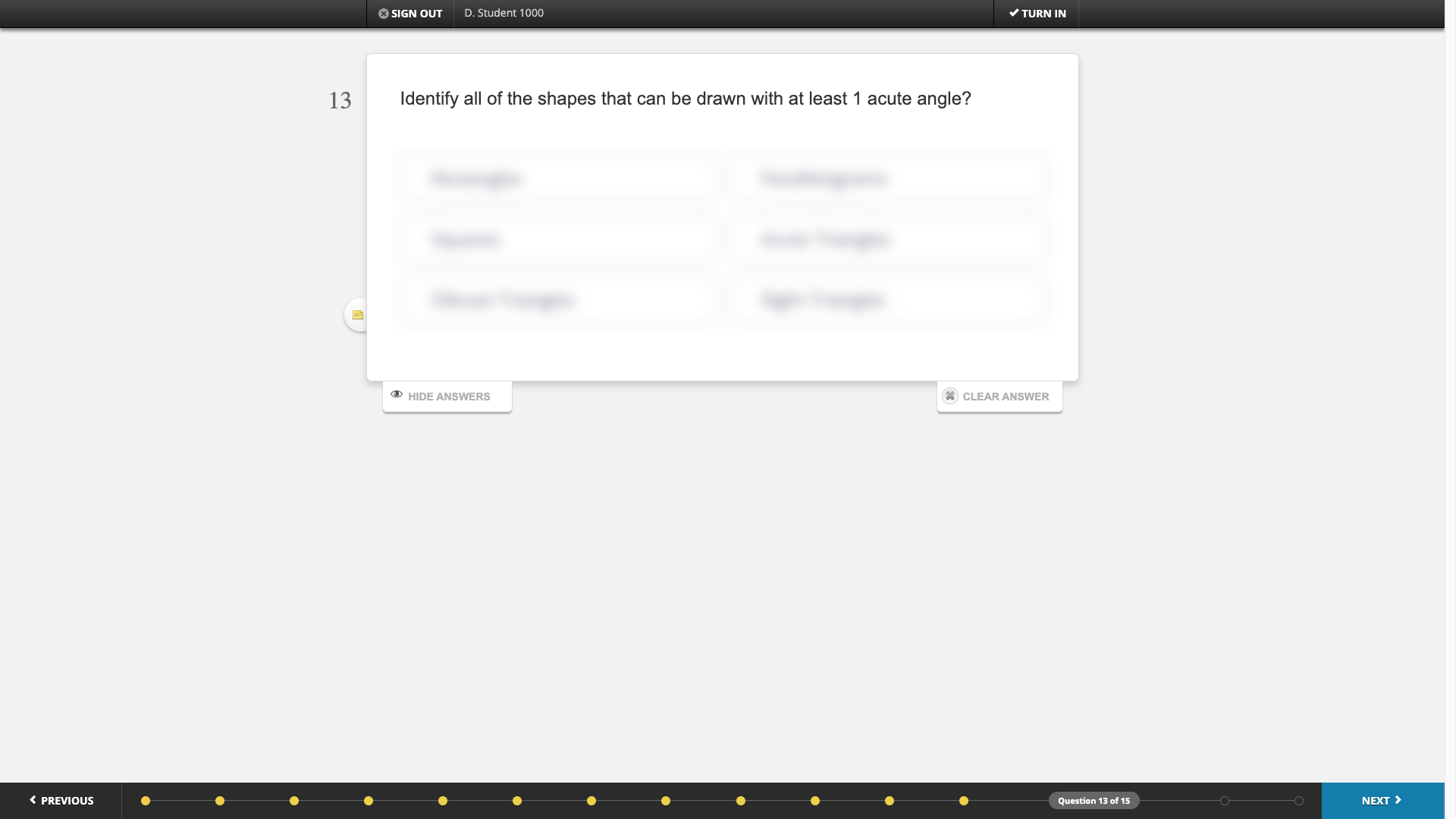 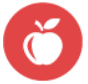 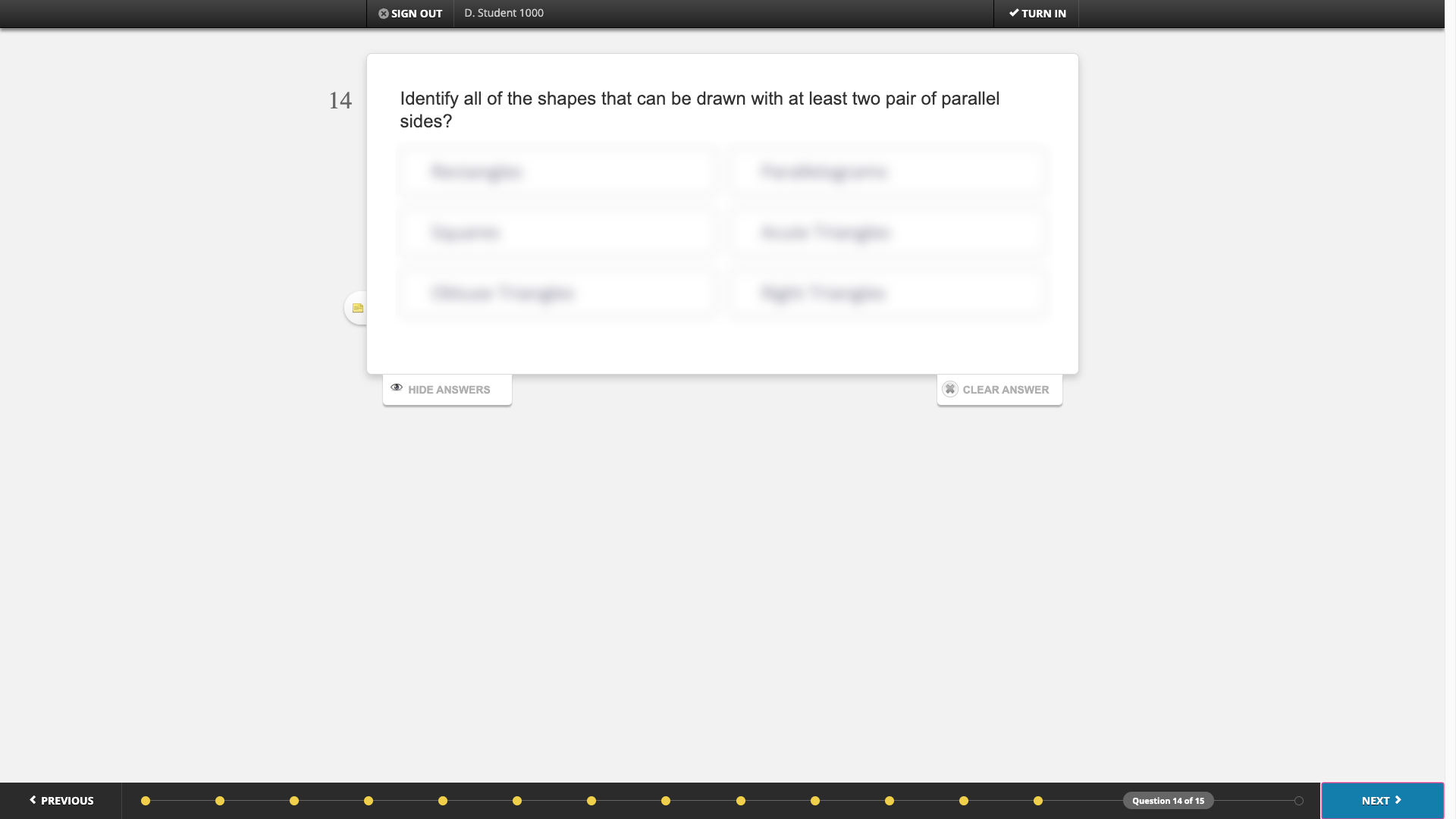 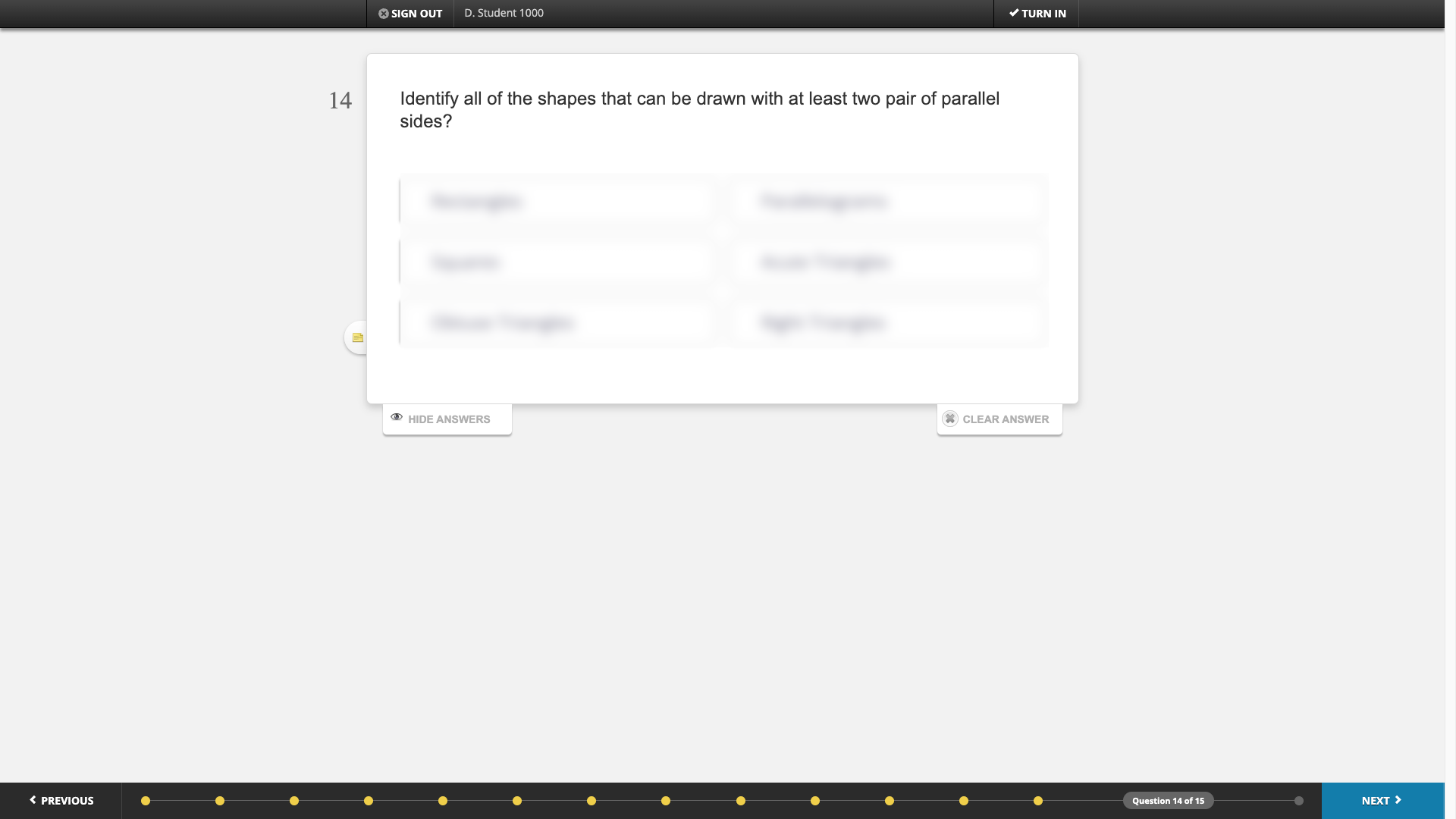 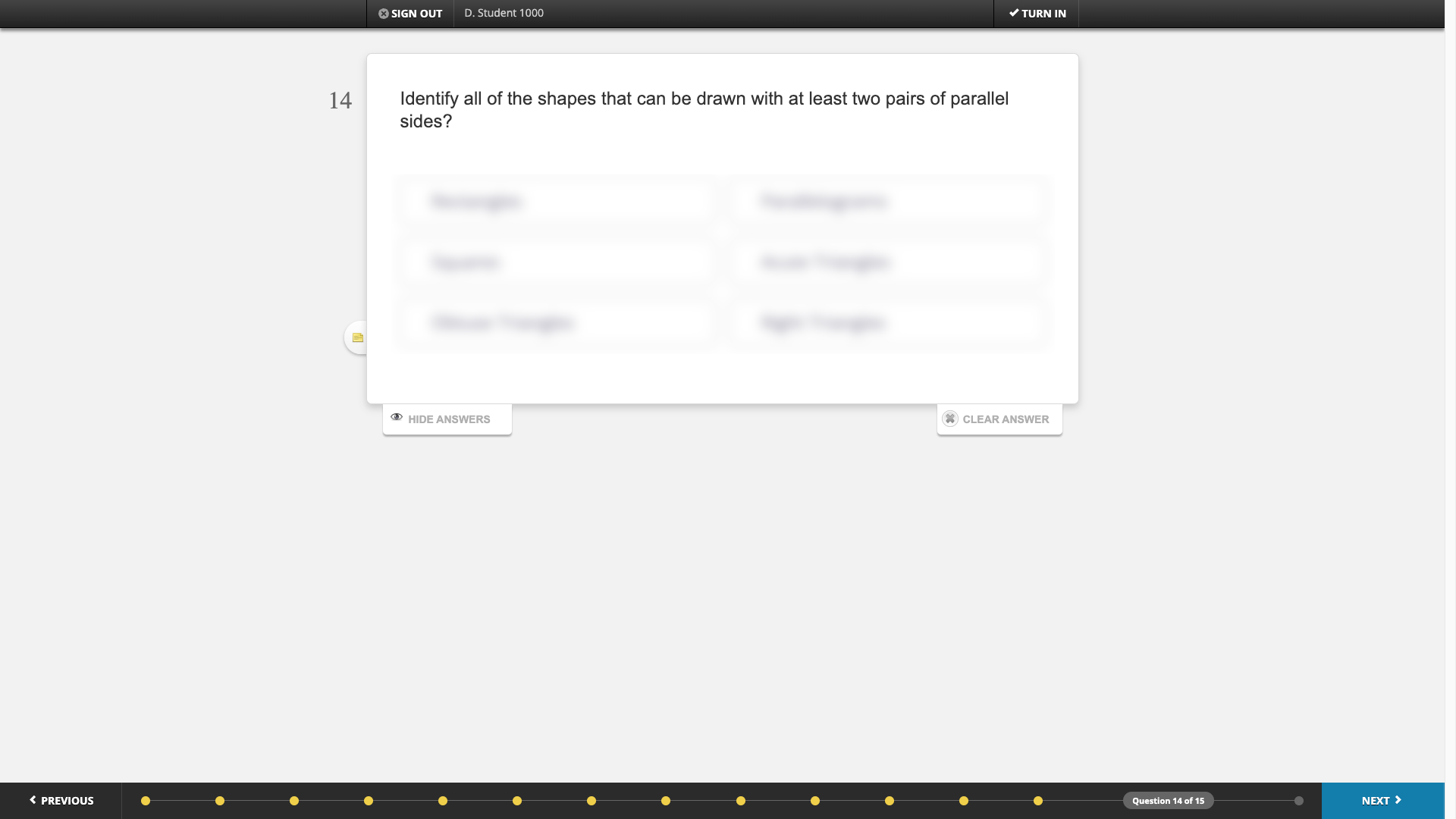 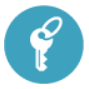 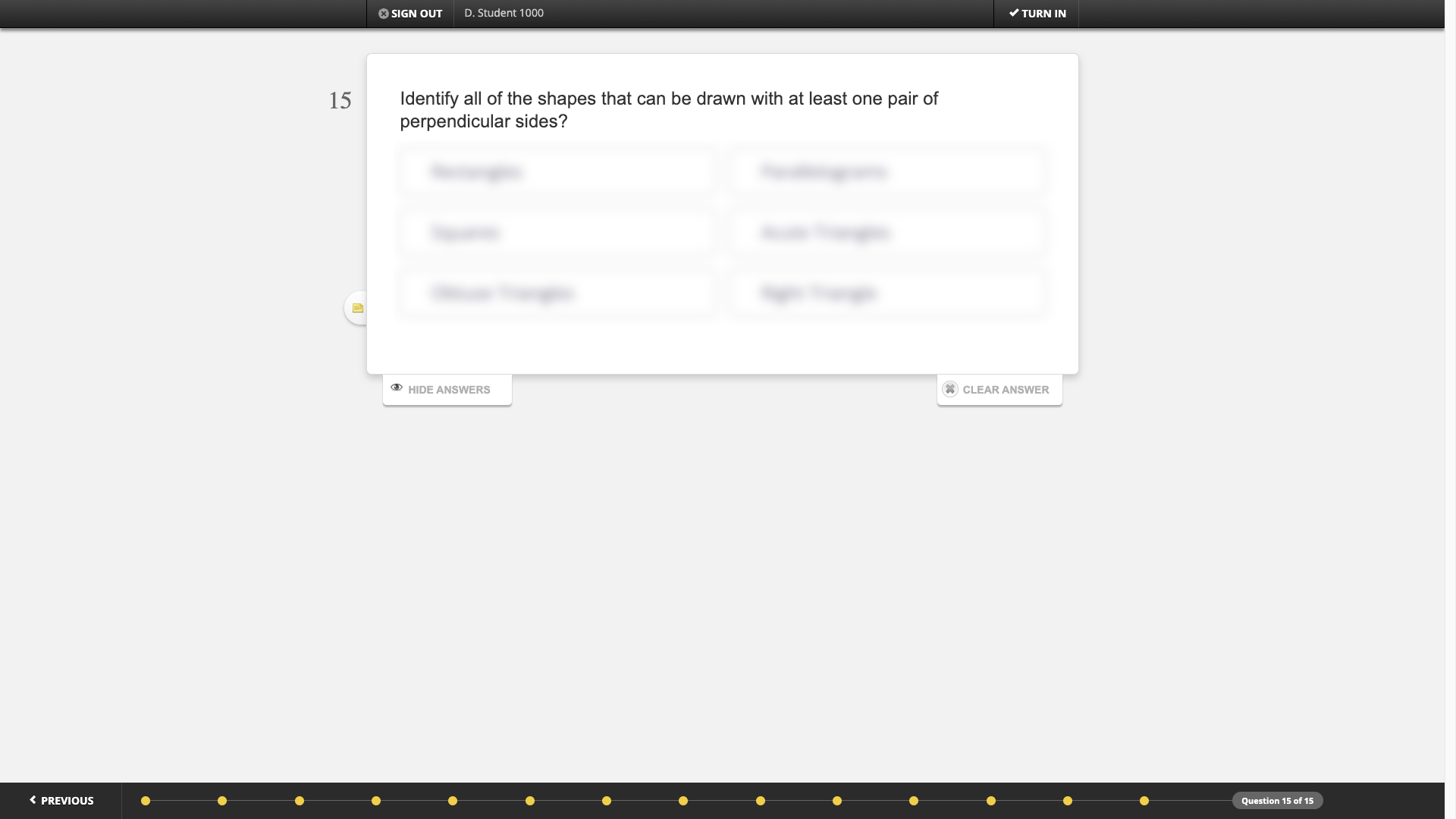 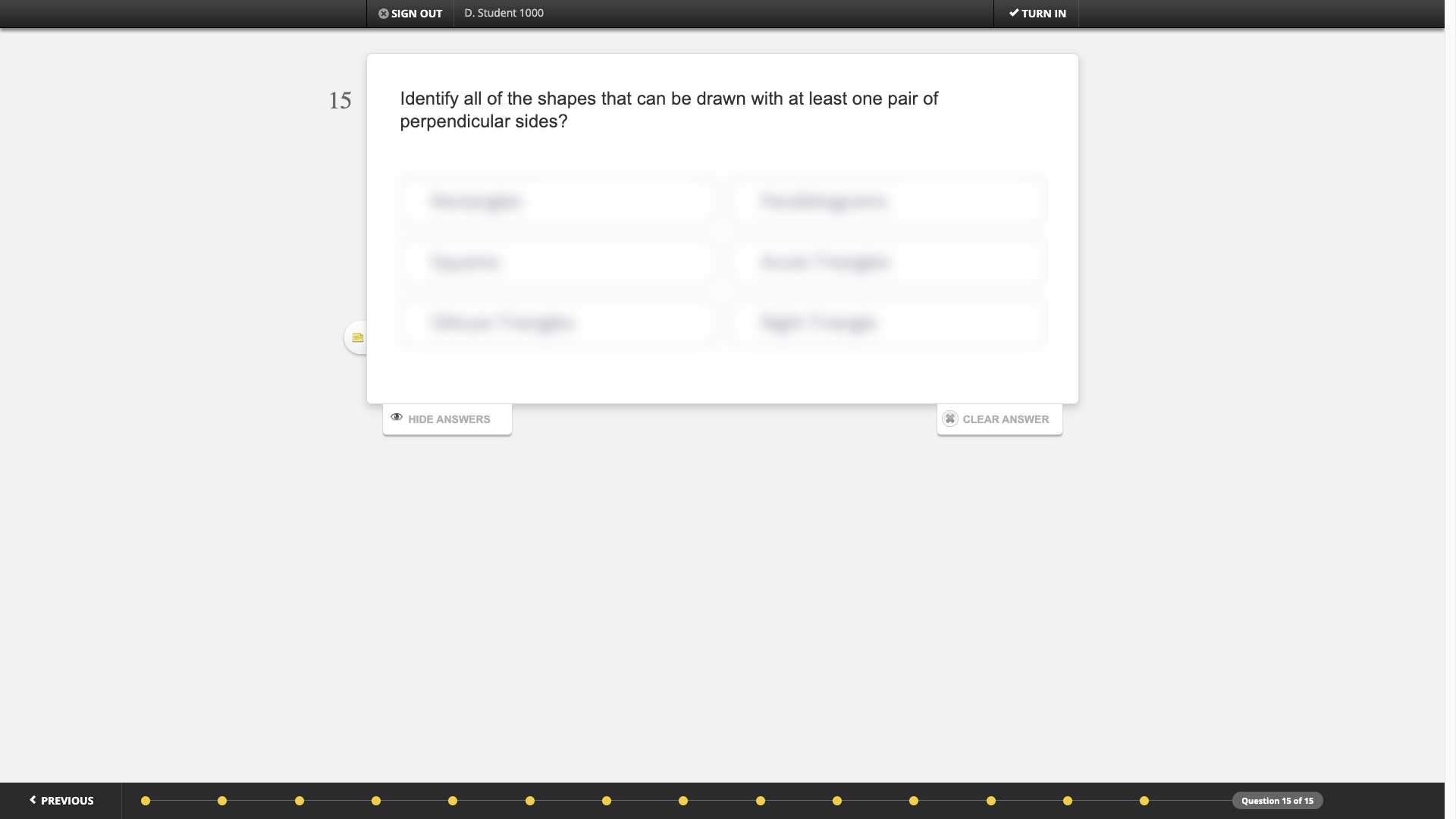 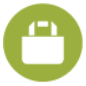 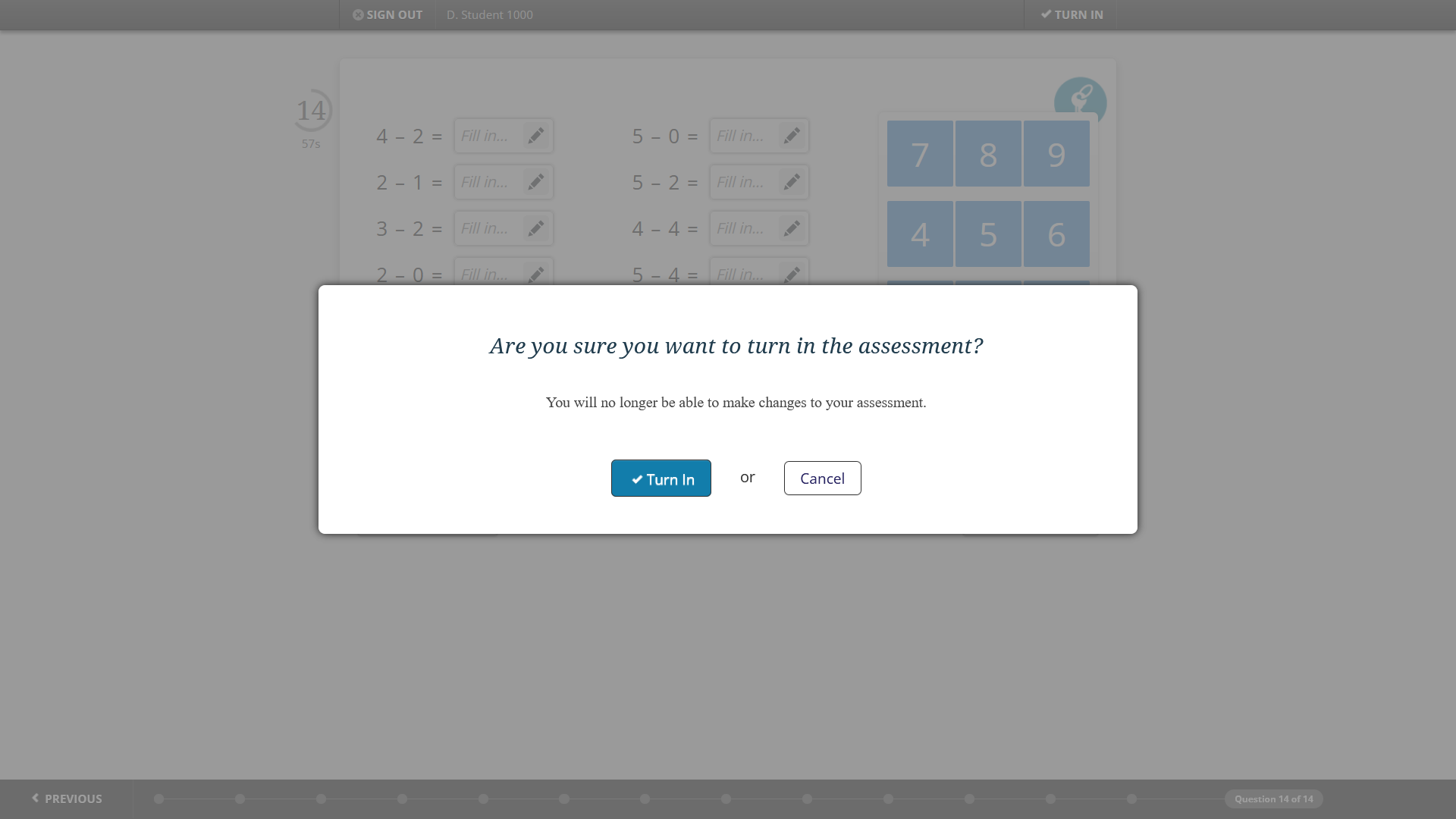 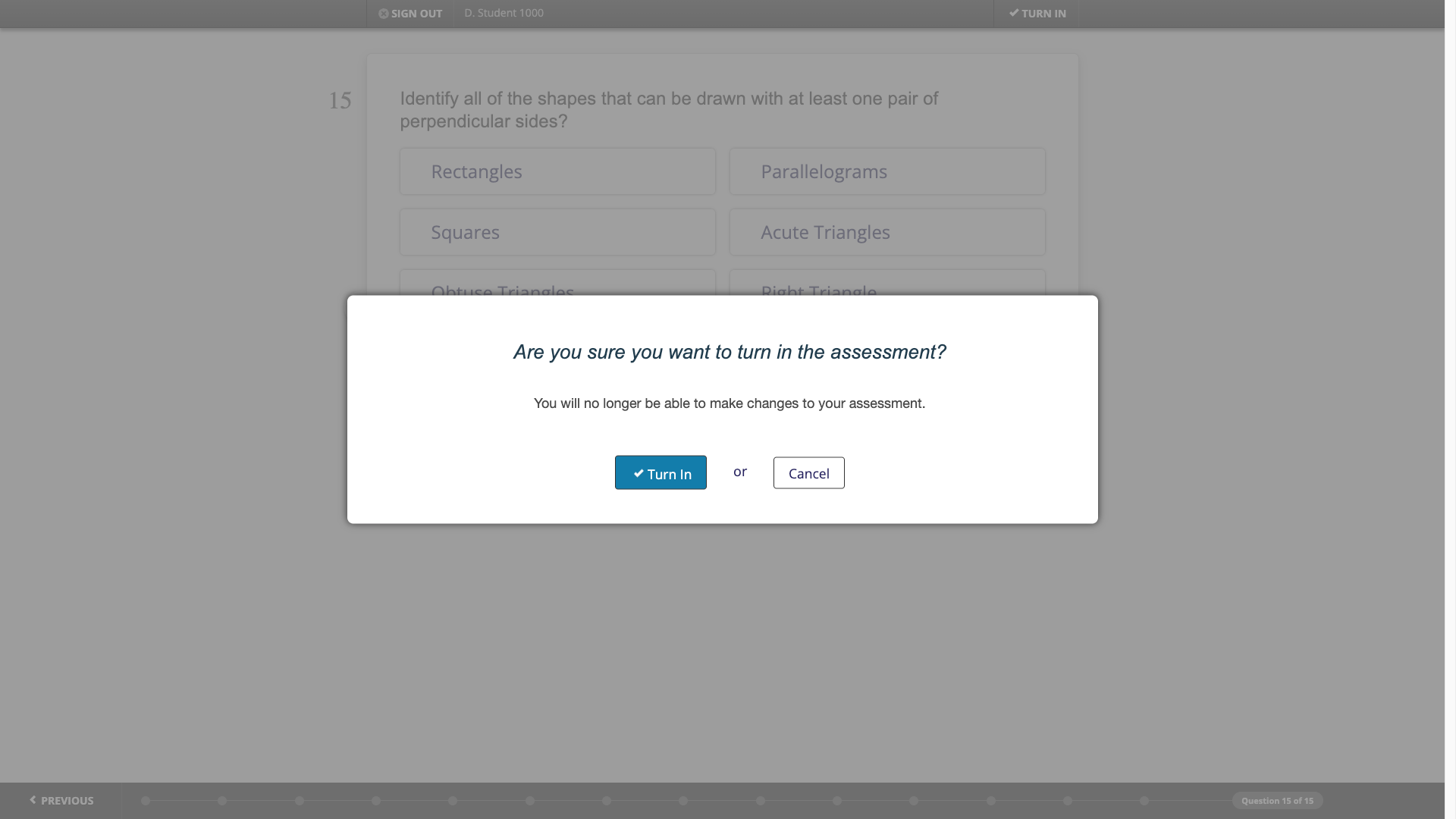 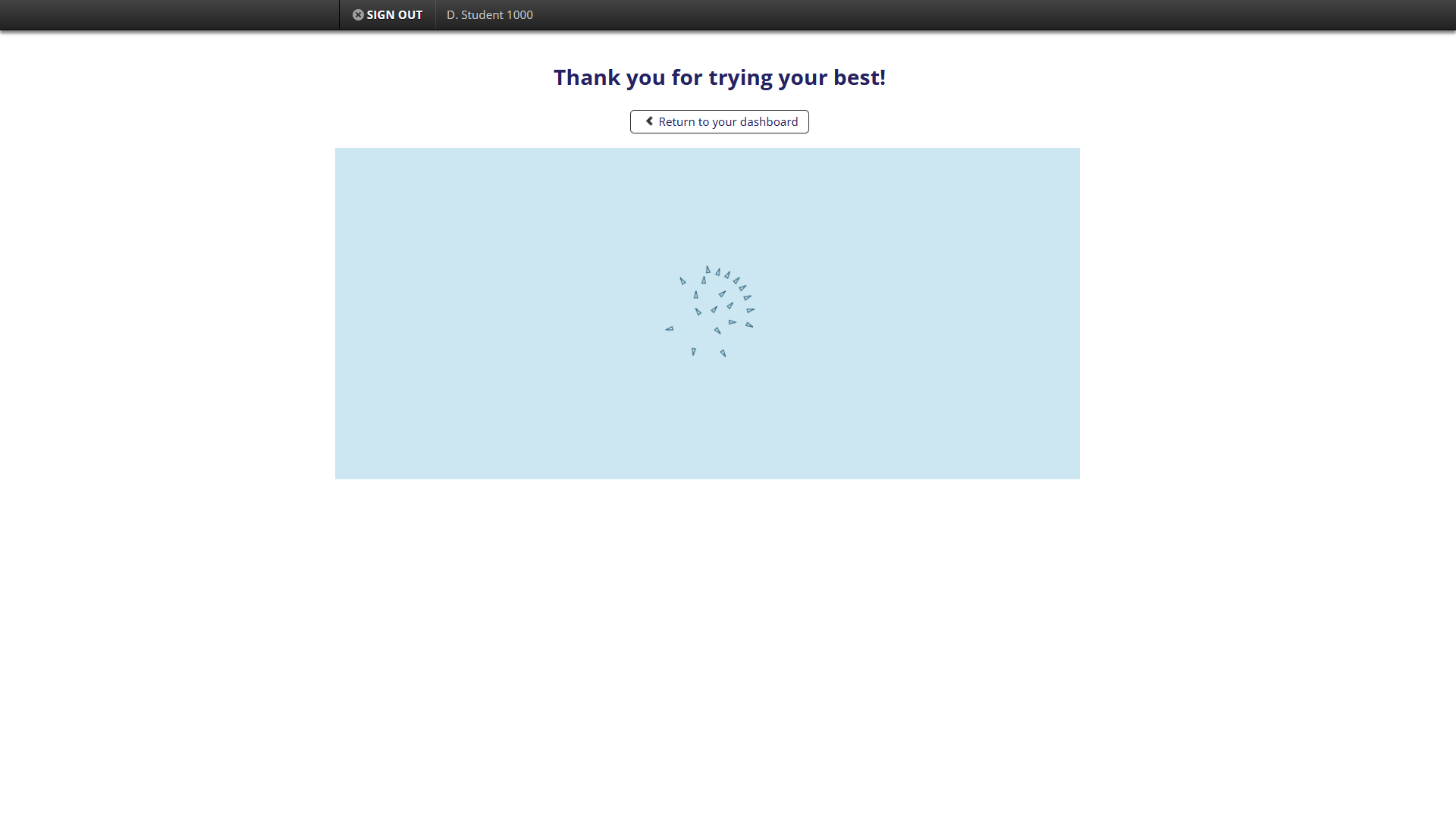